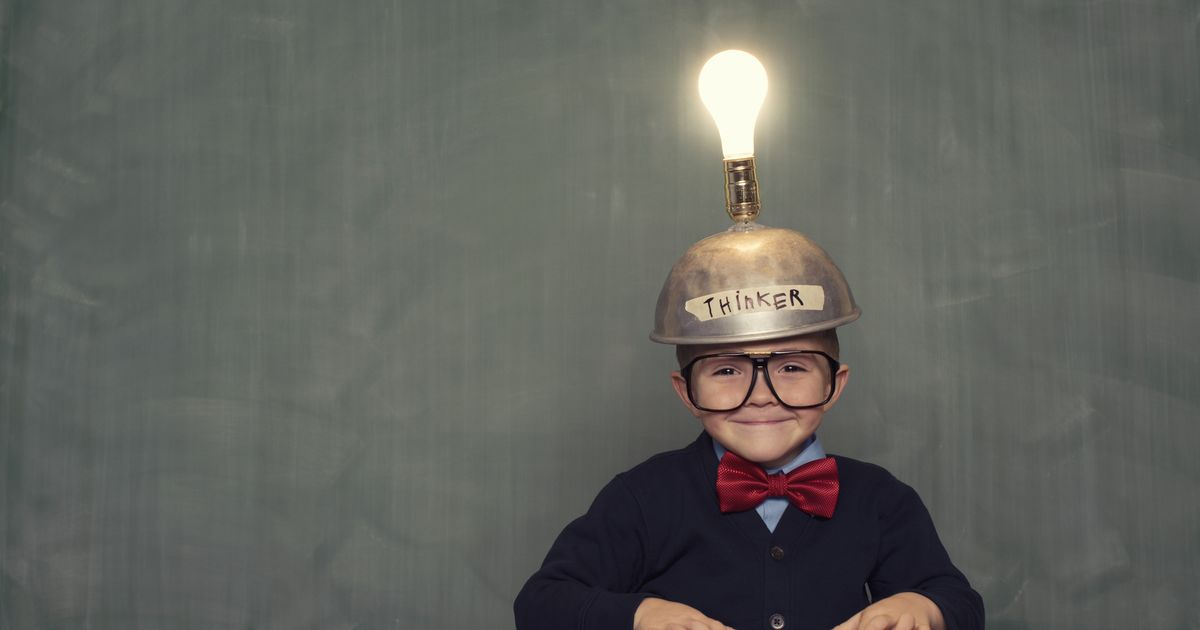 How to be a problem solver!
1st Grade Lesson on Conflict Resolution
What is Conflict?
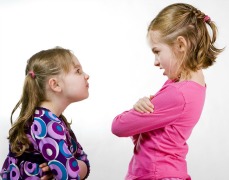 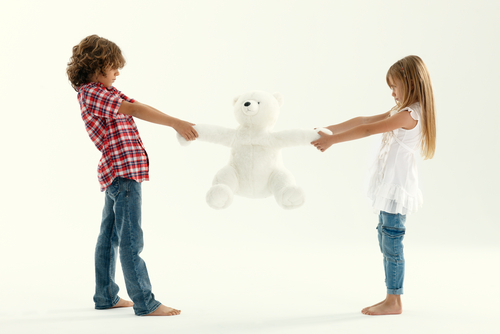 Let's watch this video
https://www.youtube.com/watch?v=Gl3e-OUnavQ
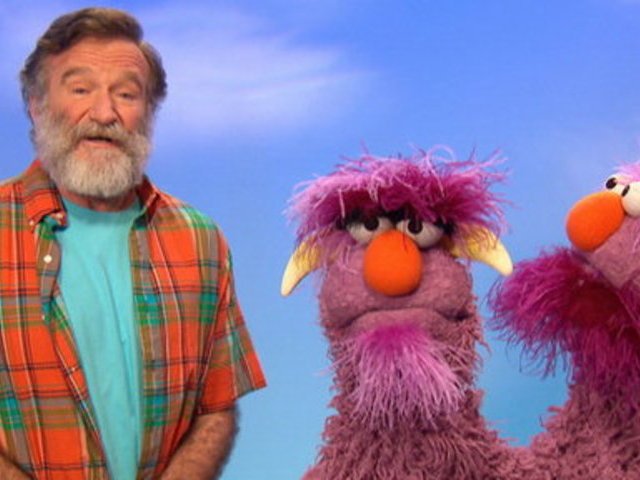 Conflict is a big word for.....
Problem or 
a disagreement
CONFLICT
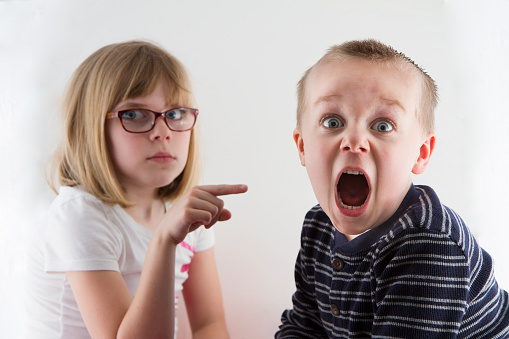 Conflict is a word used to describe when people are not getting along.
A conflict could be....
A disagreement

For example: two students could disagree about what tv show is the BEST!!!
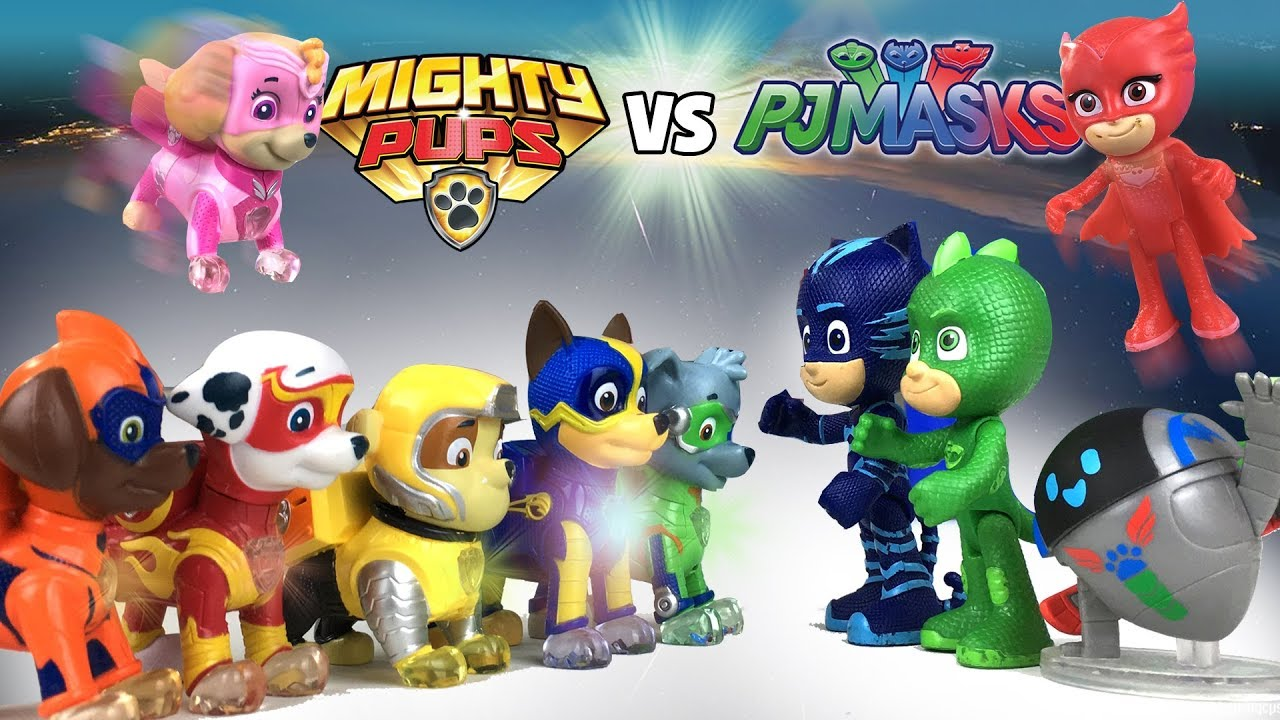 A conflict could be....
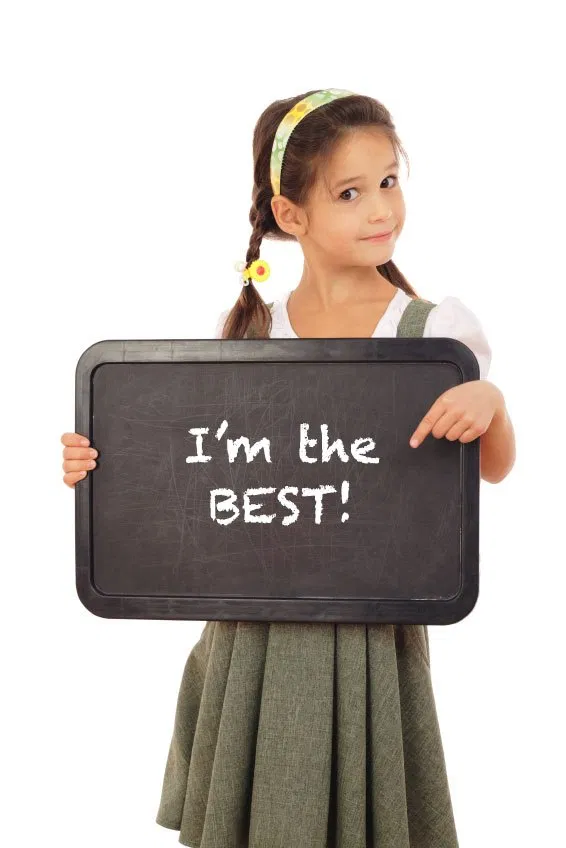 A rude moment

For example: Someone saying I am the best math student in the whole class because I always get the answers correct.
A conflict could be....
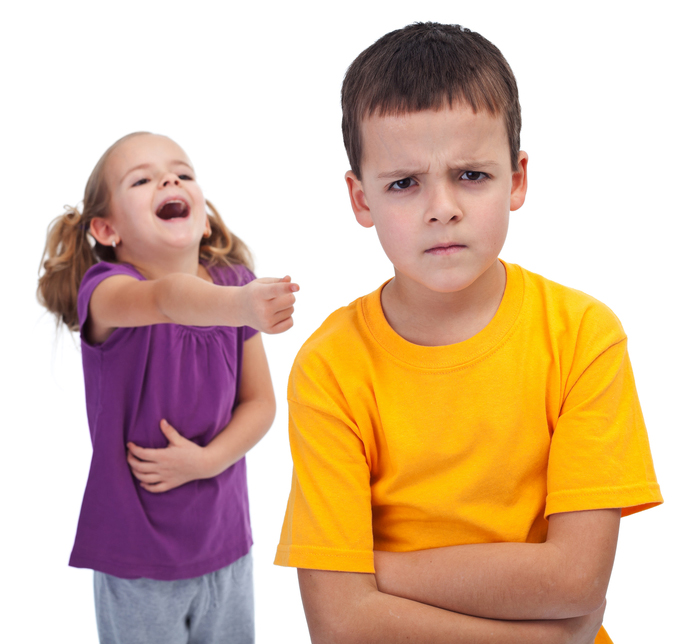 A mean moment

For example: a friend could make fun of your new haircut.
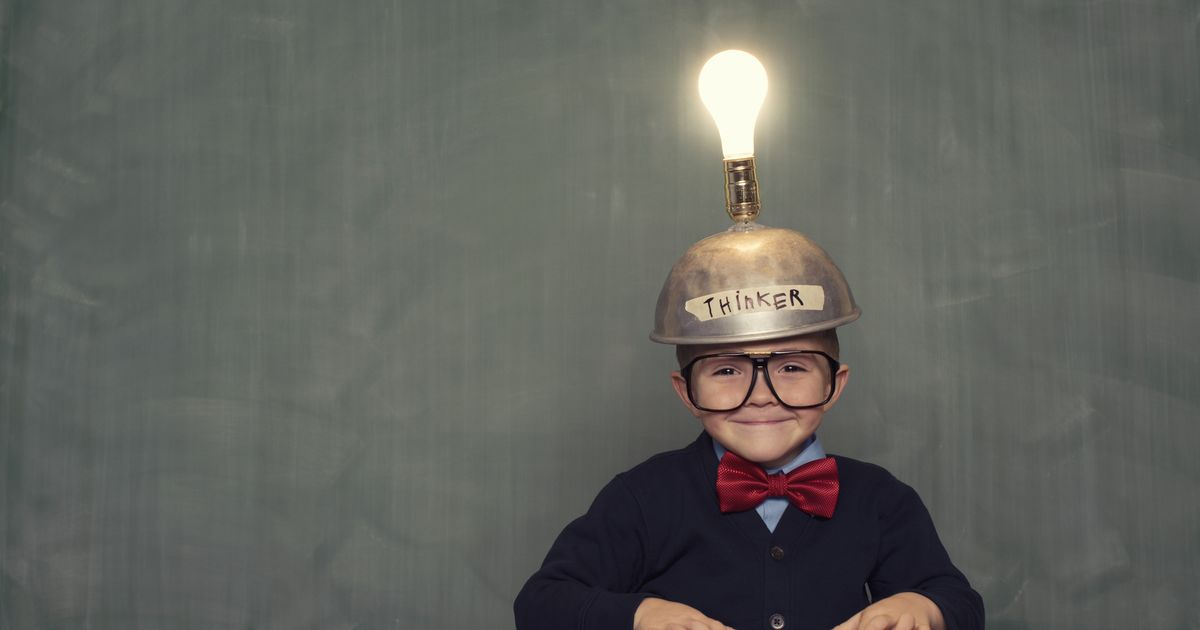 How to be a problem solver
Try some of these "idea" to resolve your conflict
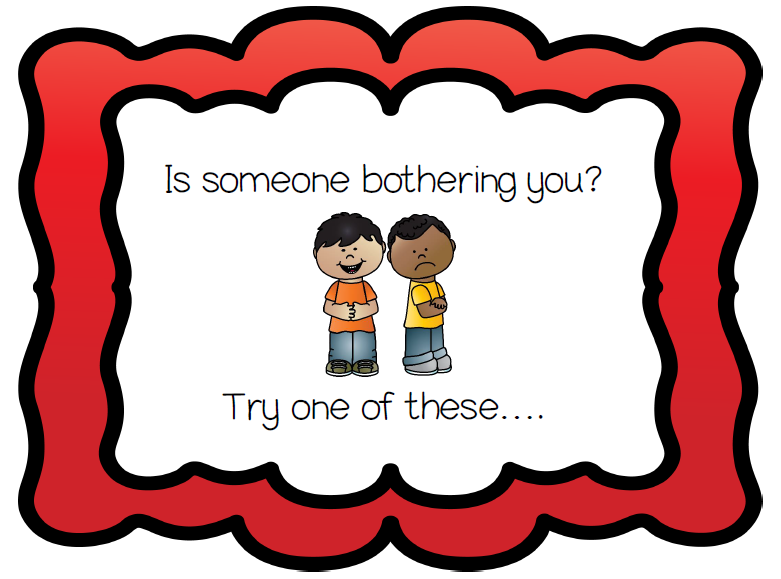 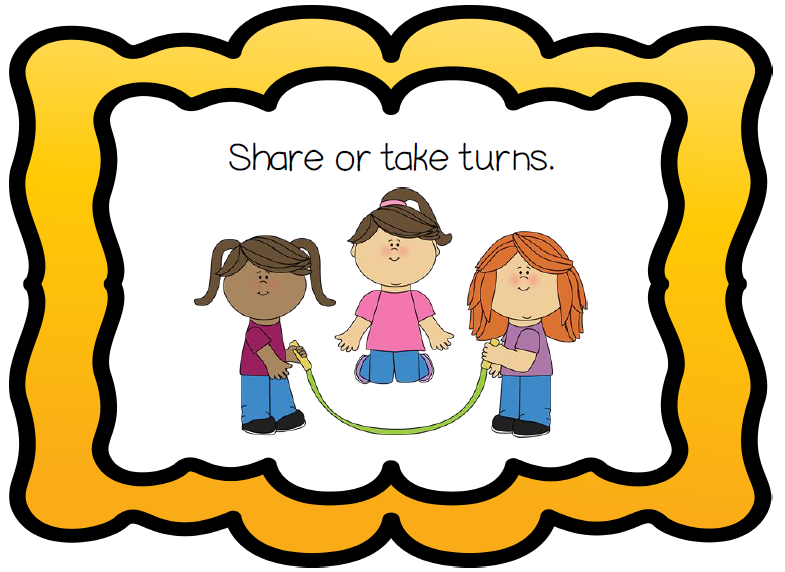 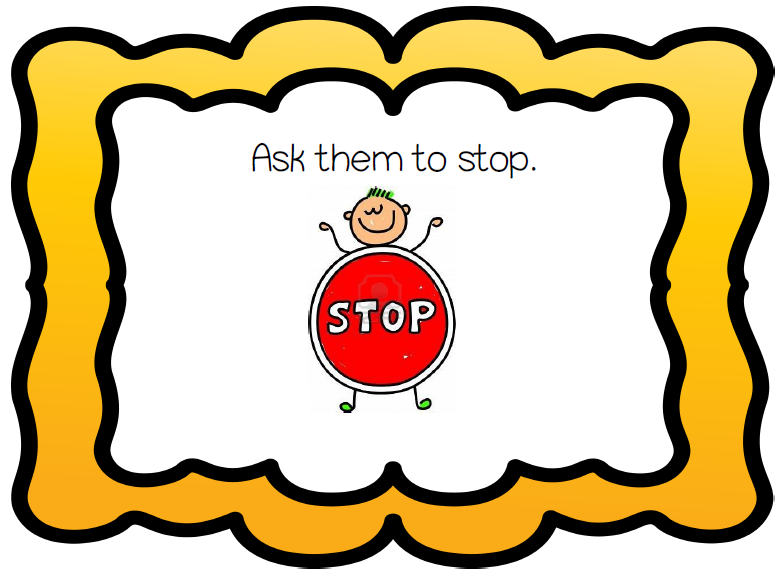 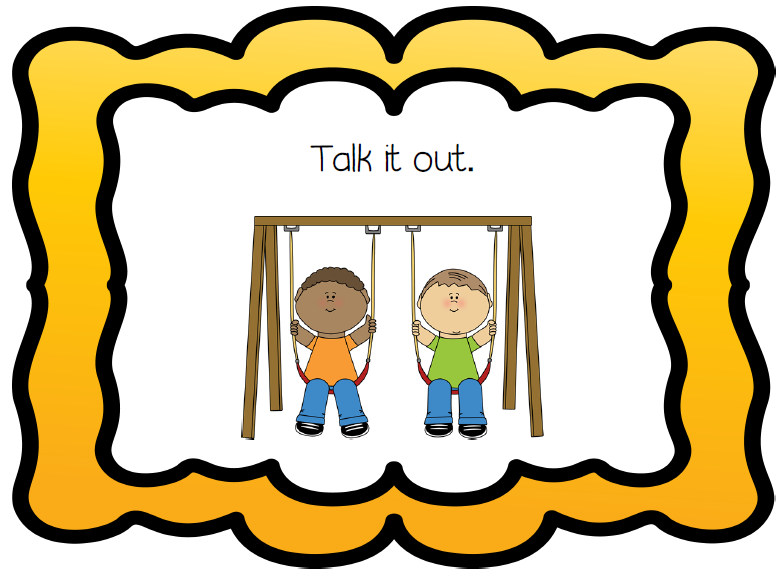 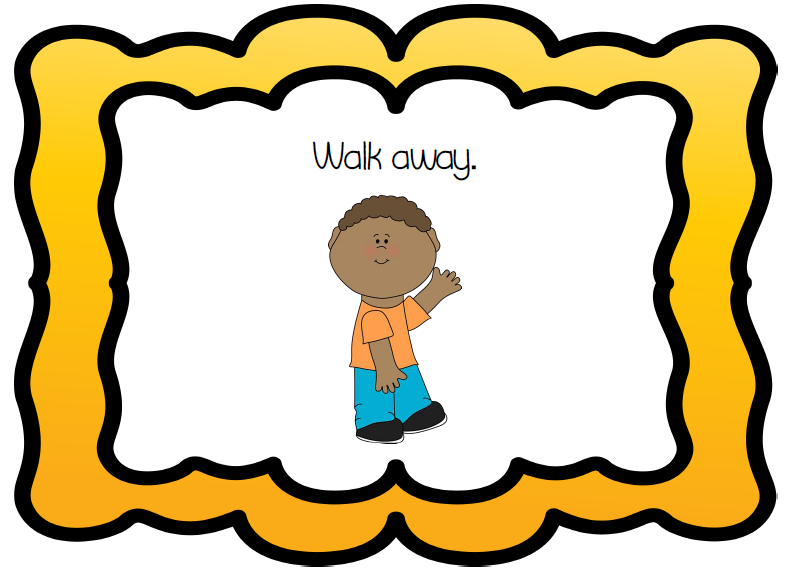 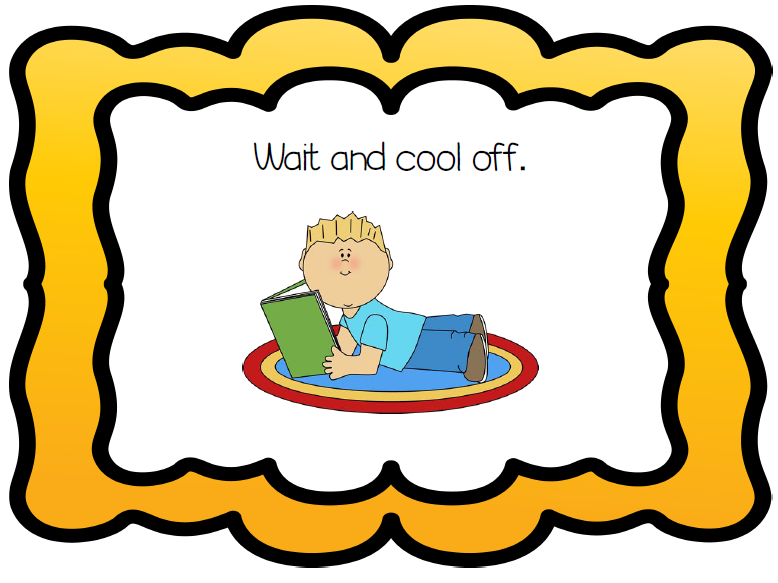 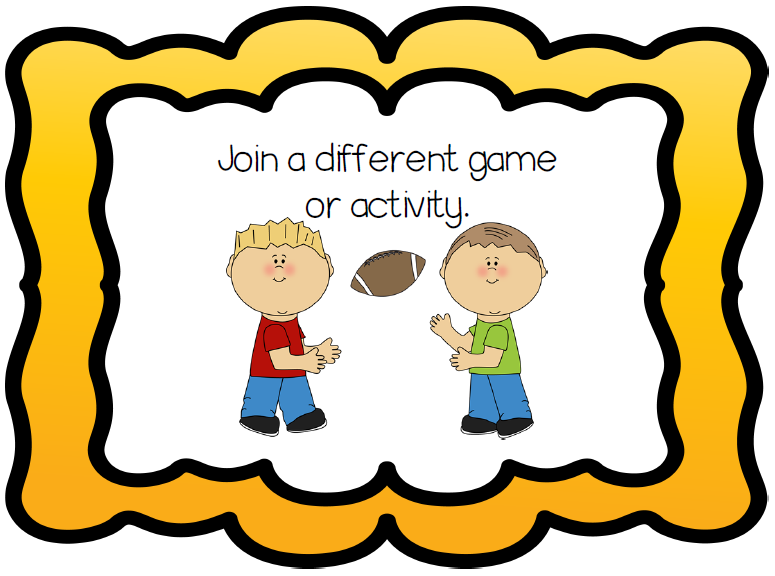 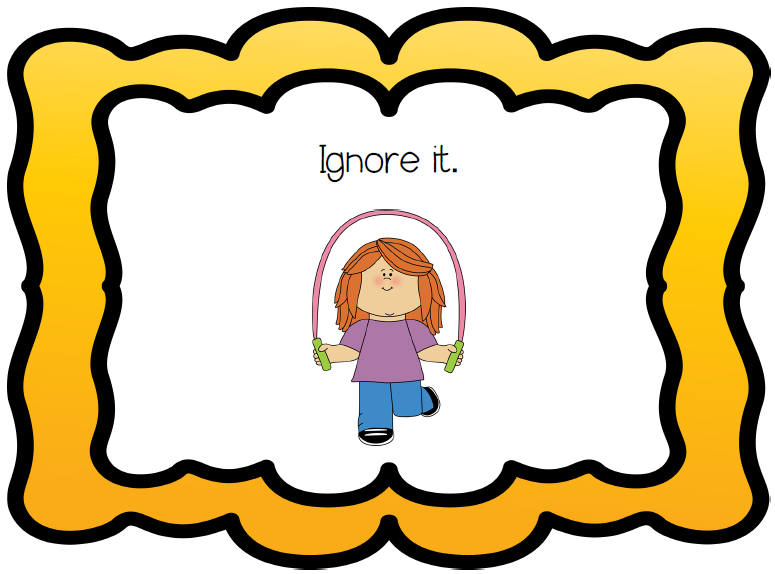 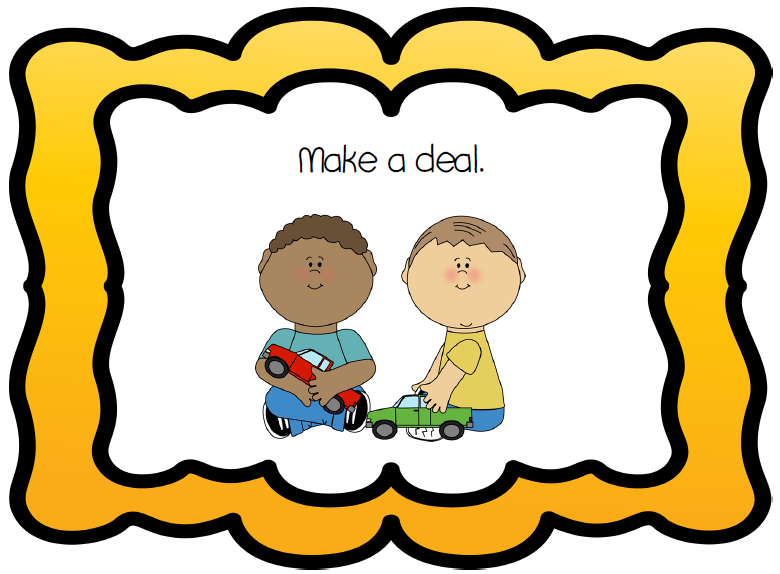 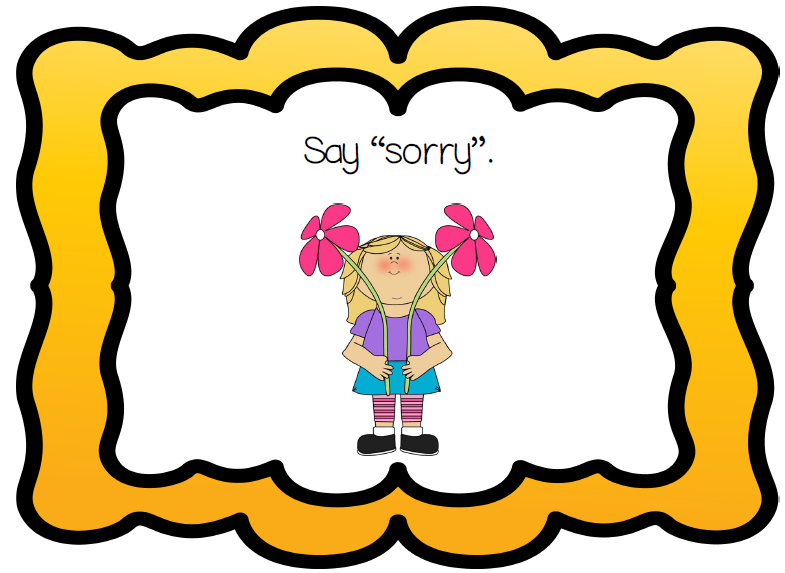 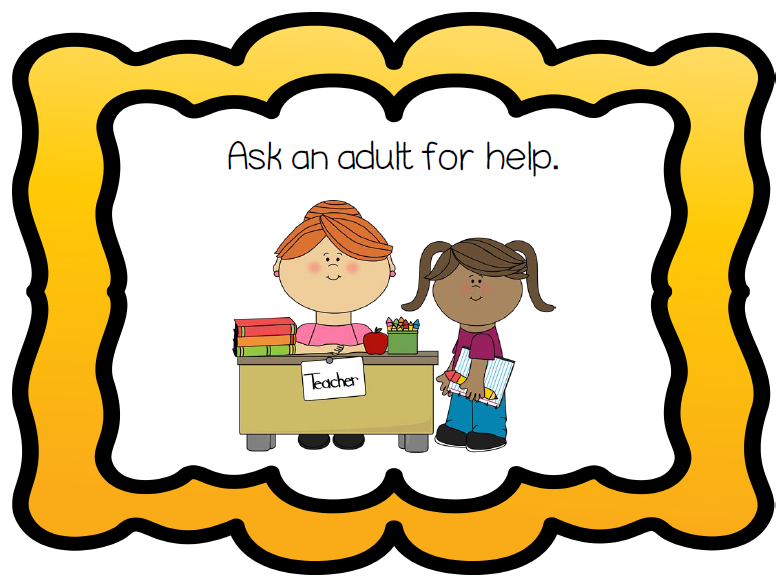 Situations
Be A Problem Solver
Be A Problem Solver!
Another student sat in the seat you wanted to use at lunch.  

WHAT COULD YOU DO TO SOLVE THIS PROBLEM?
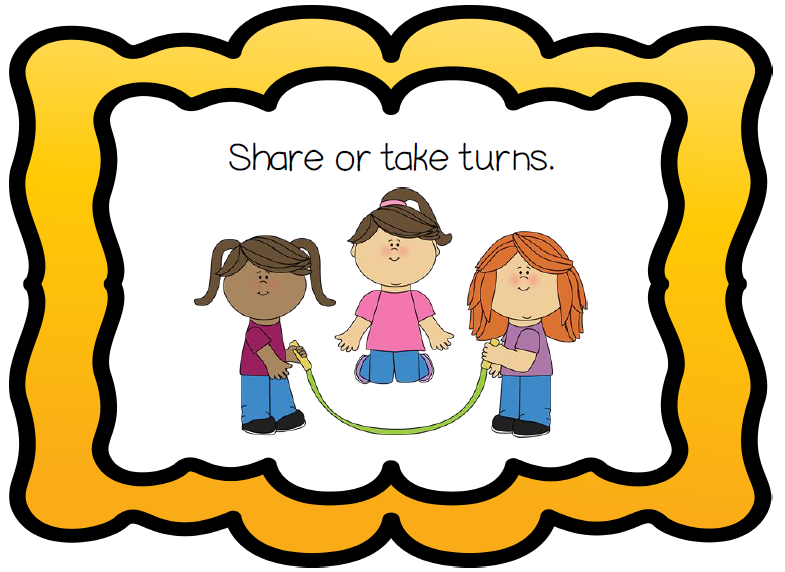 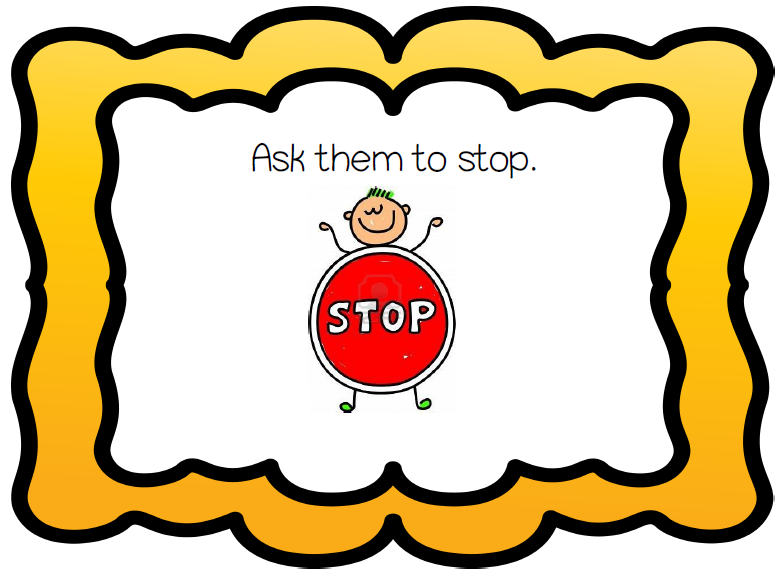 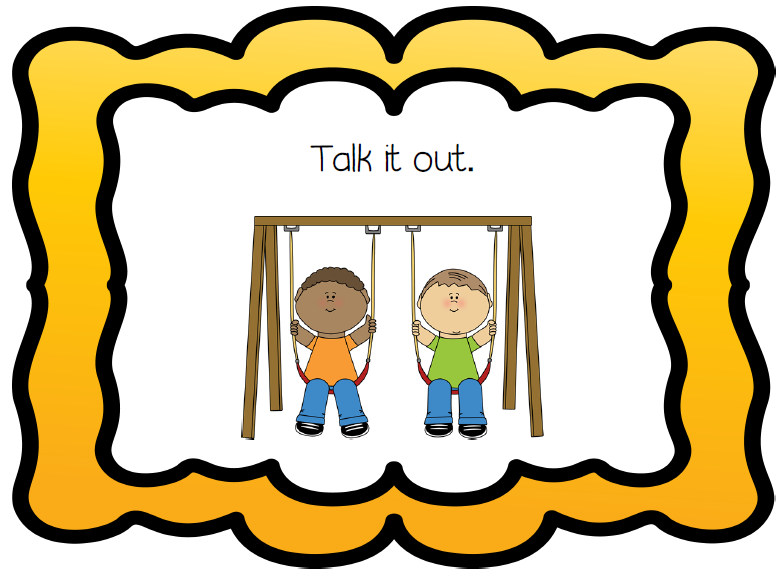 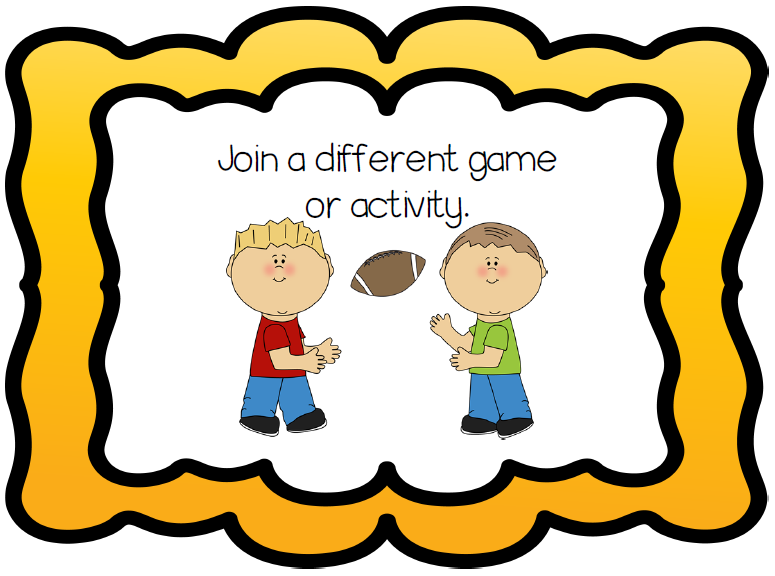 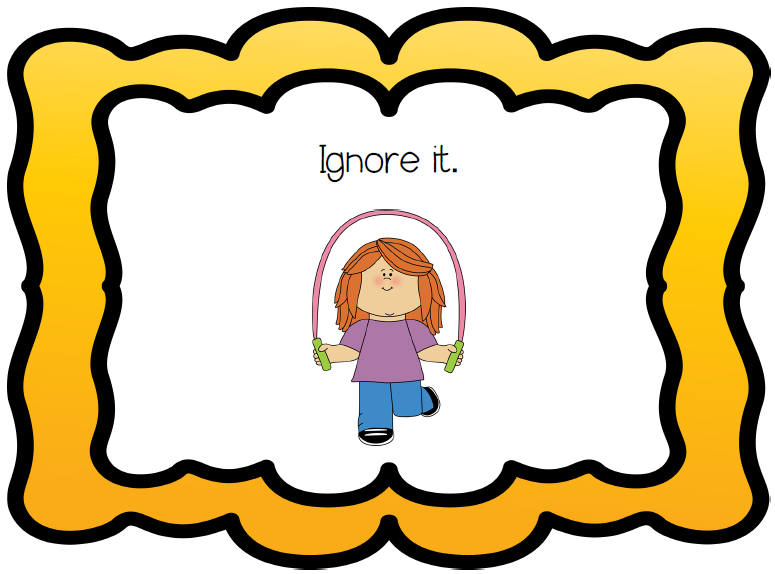 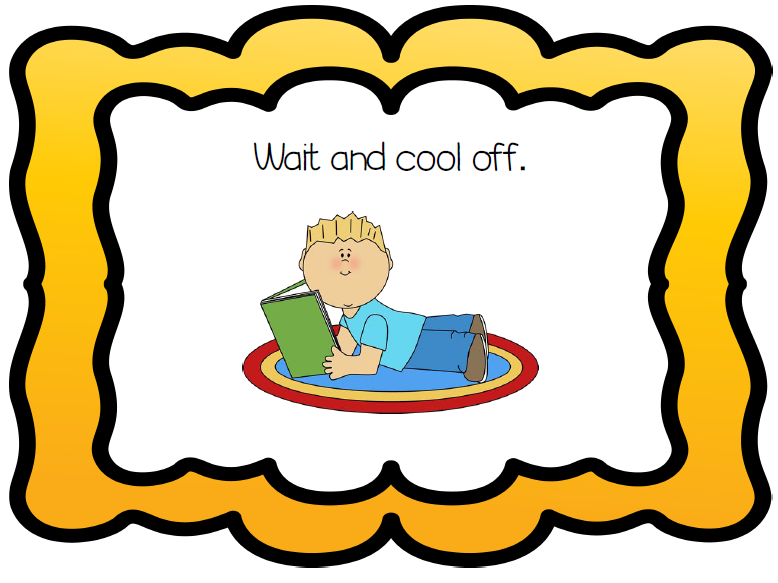 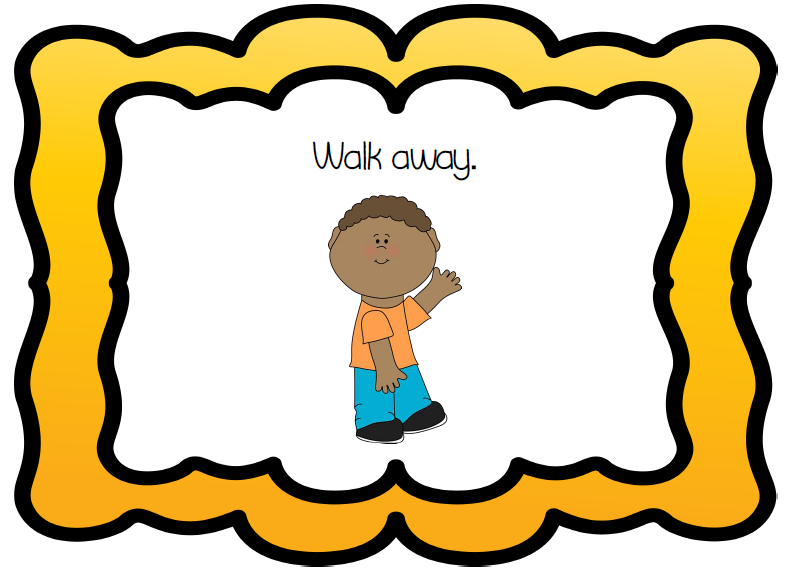 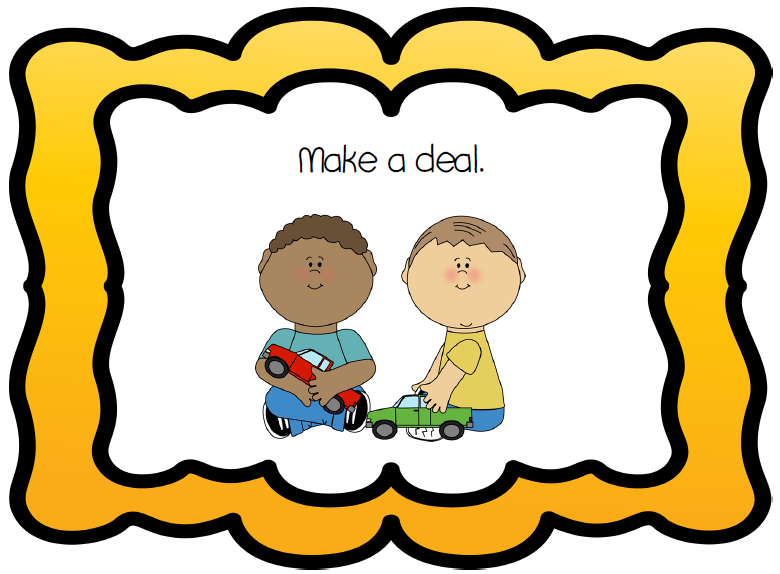 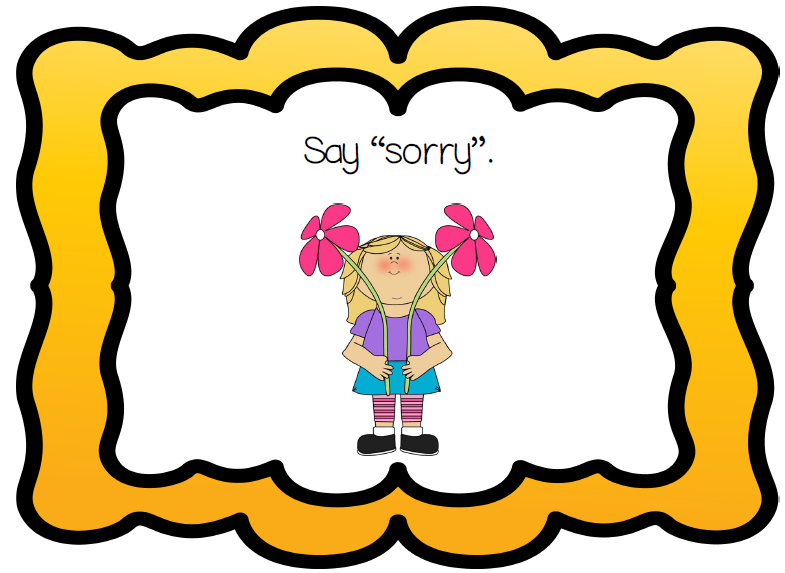 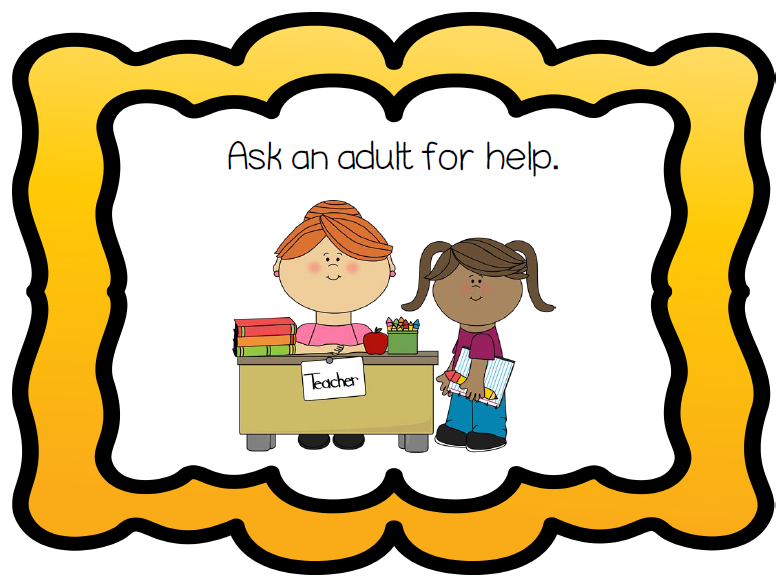 Be A Problem Solver!
On the playground someone took the last piece of equipment you wanted.

WHAT COULD YOU DO TO SOLVE THIS PROBLEM?
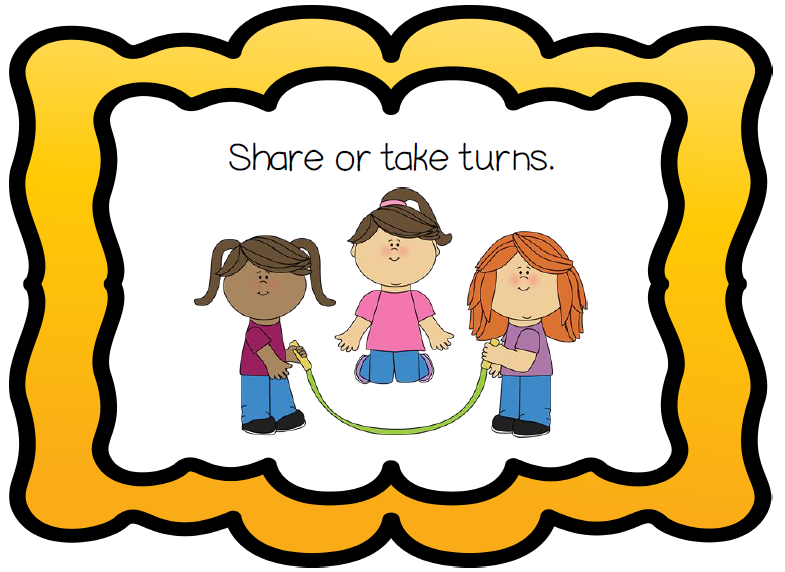 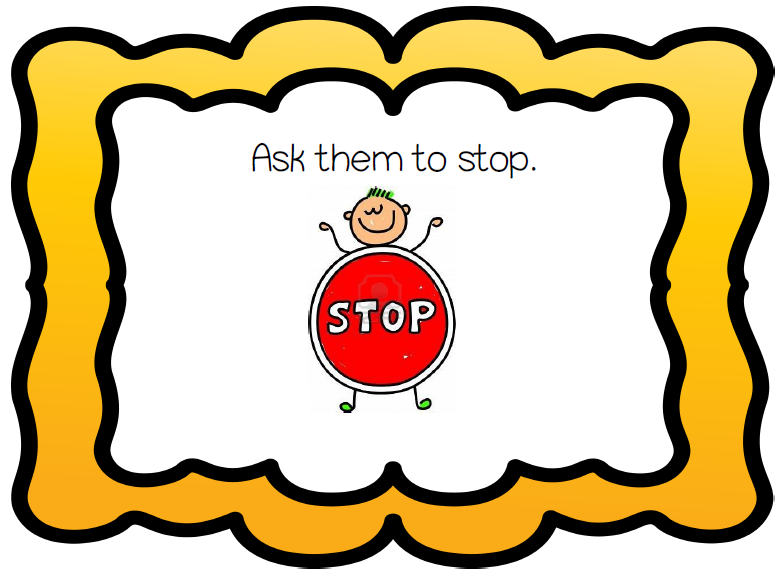 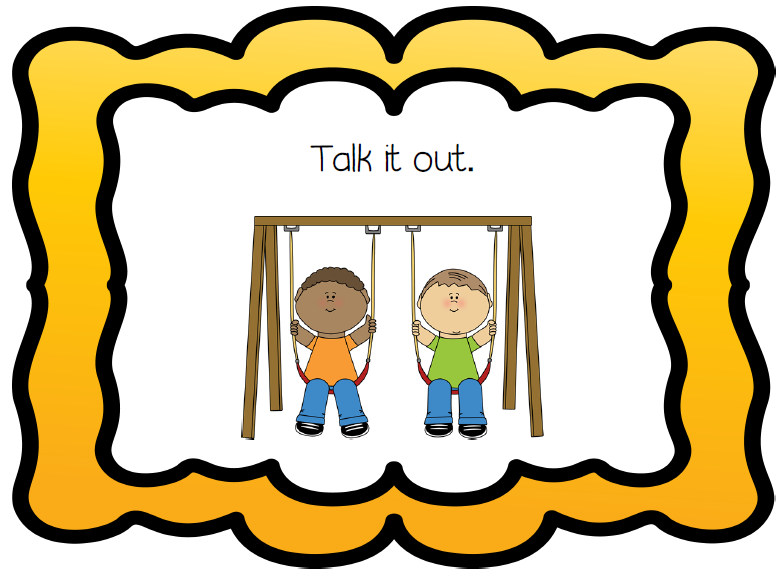 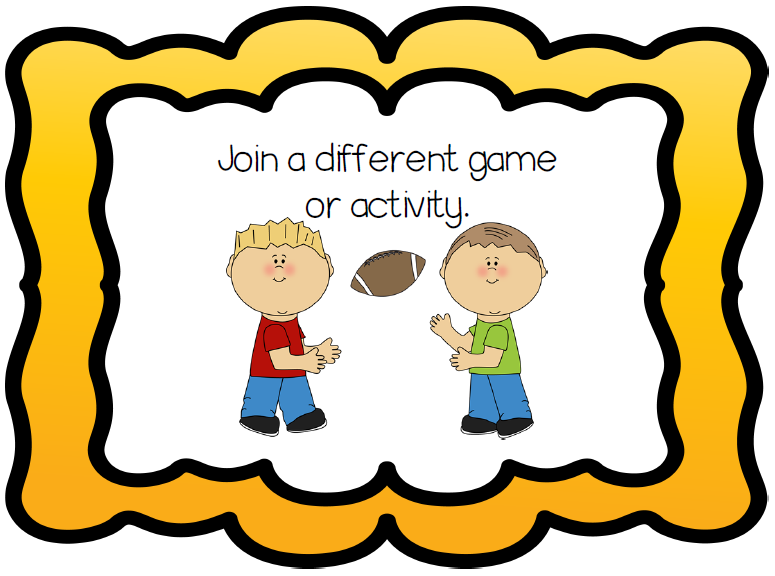 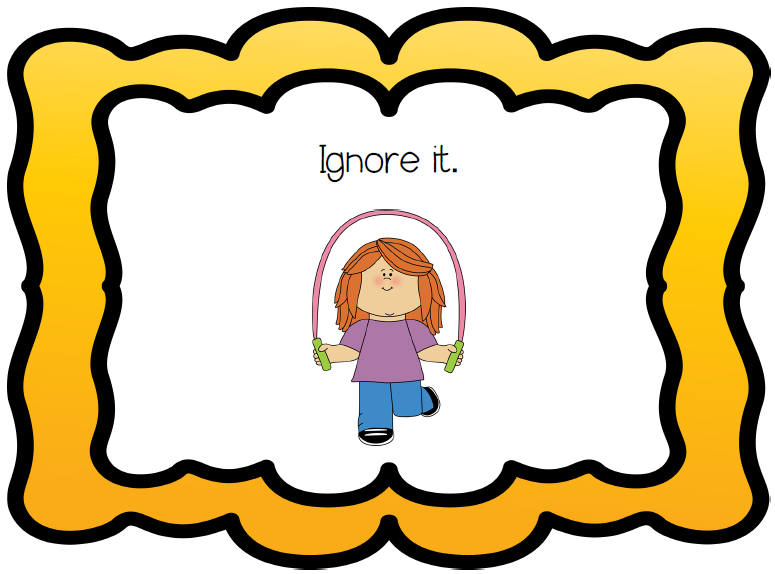 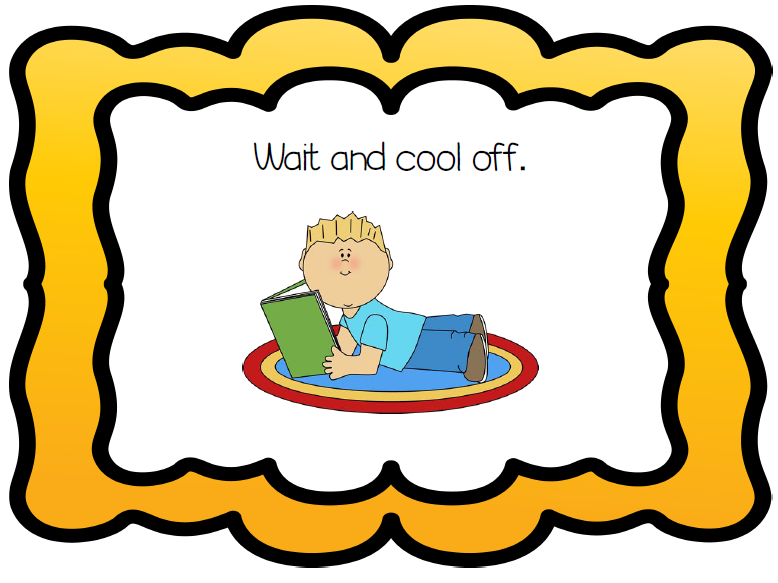 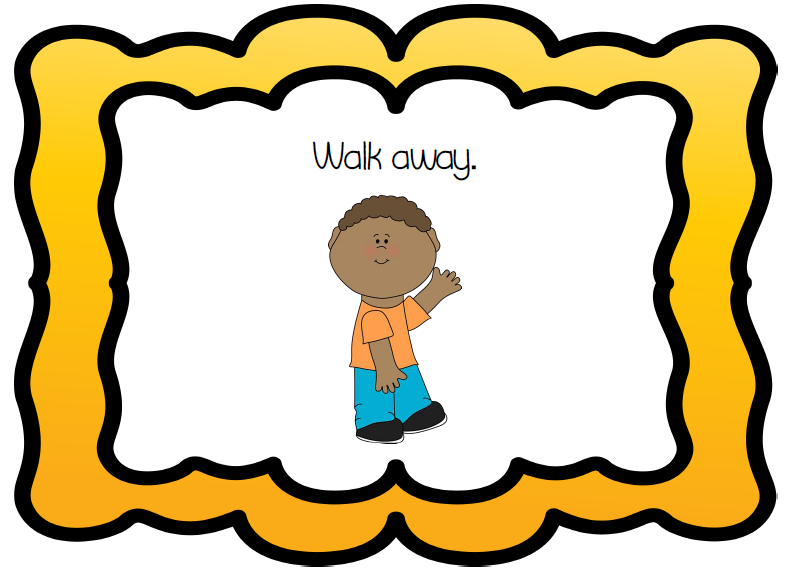 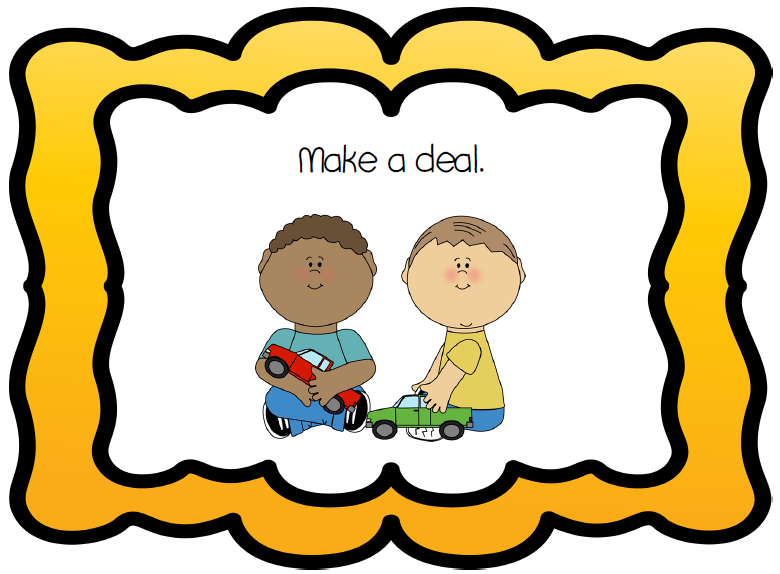 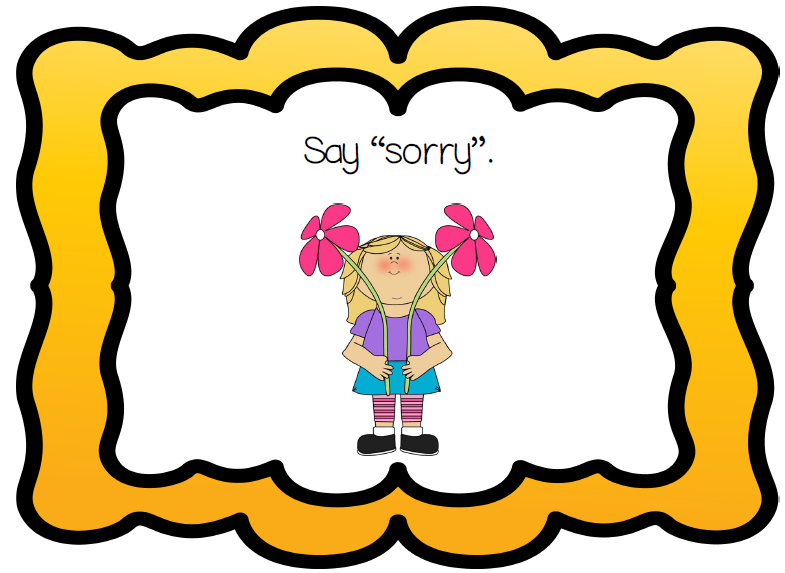 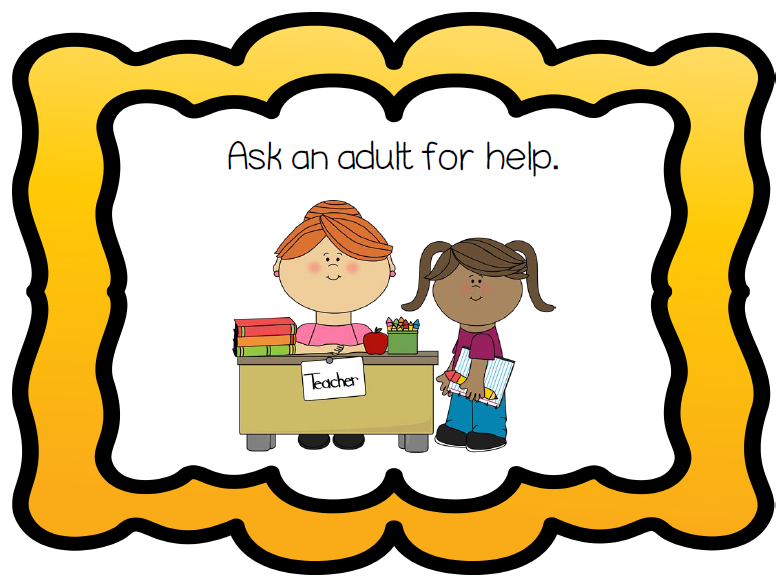 Be A Problem Solver!
Someone is tapping a pencil and distracting you.

WHAT COULD YOU DO TO SOLVE THIS PROBLEM?
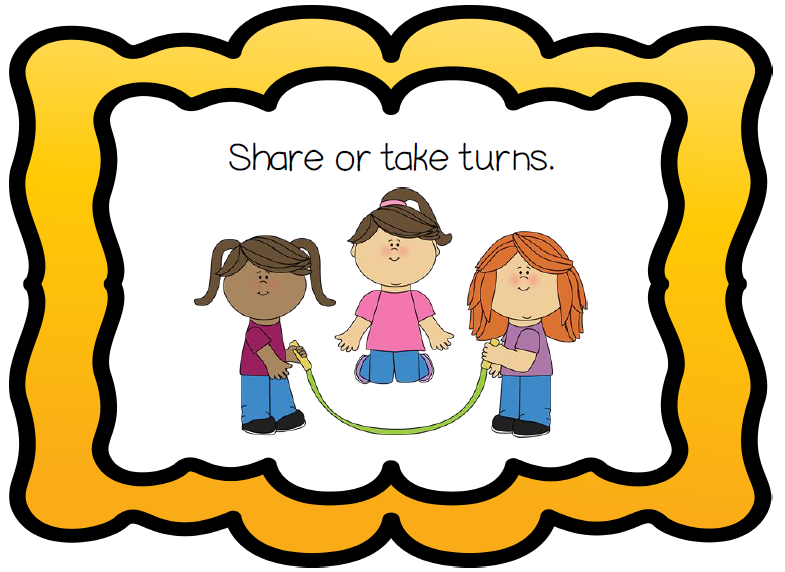 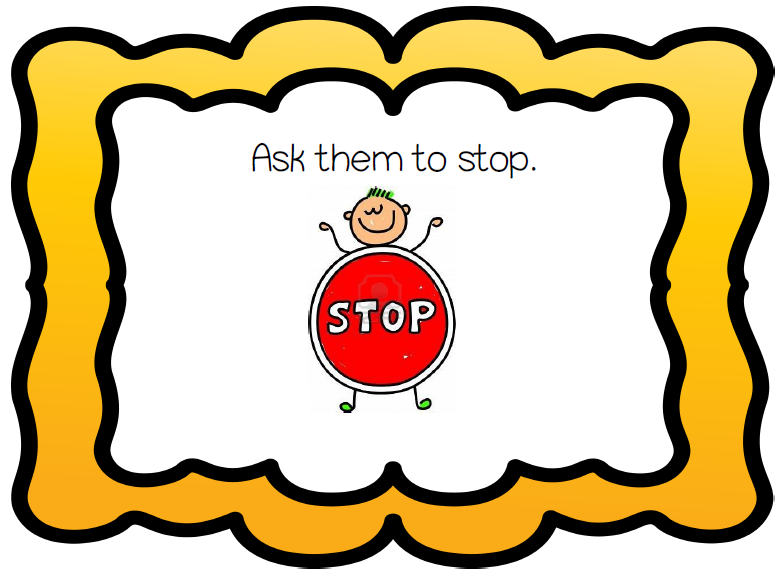 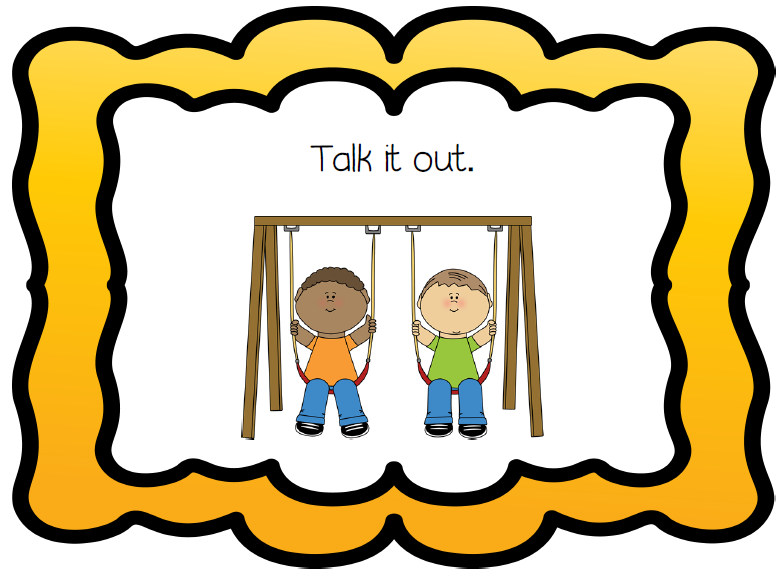 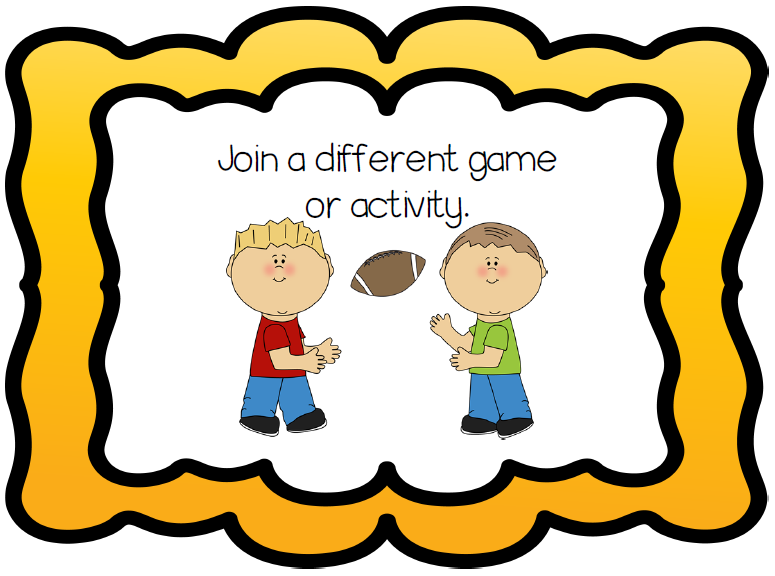 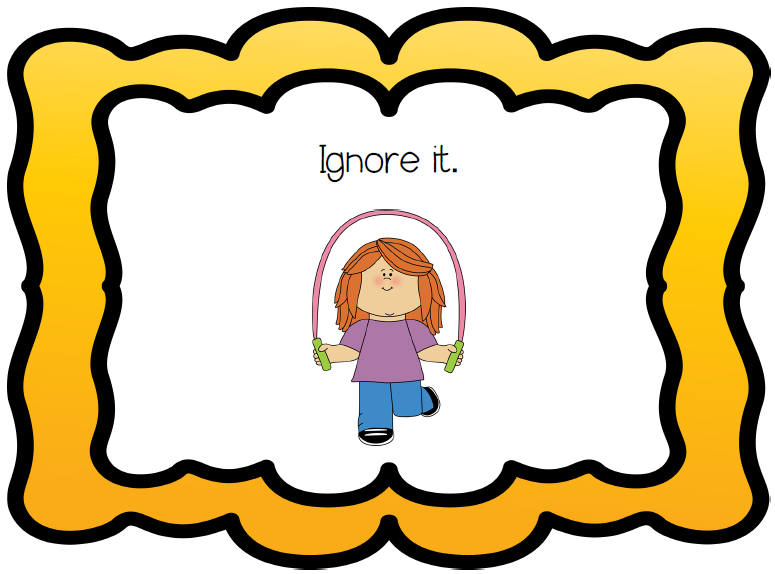 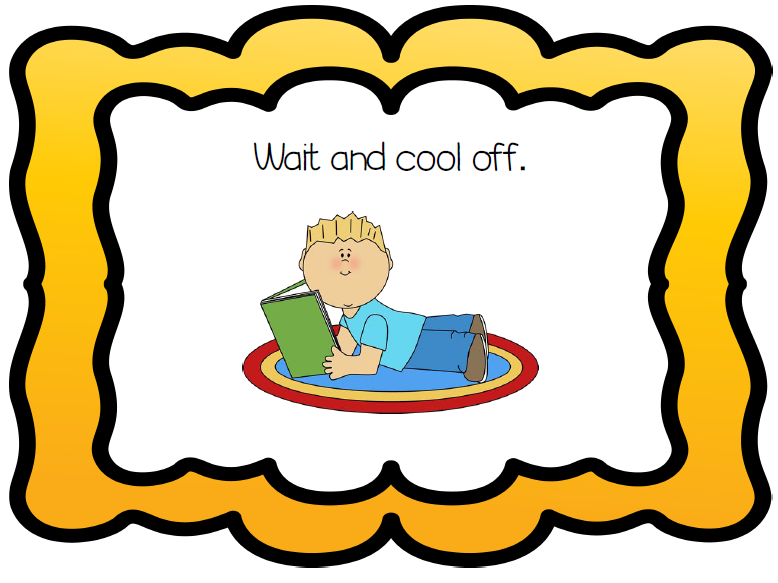 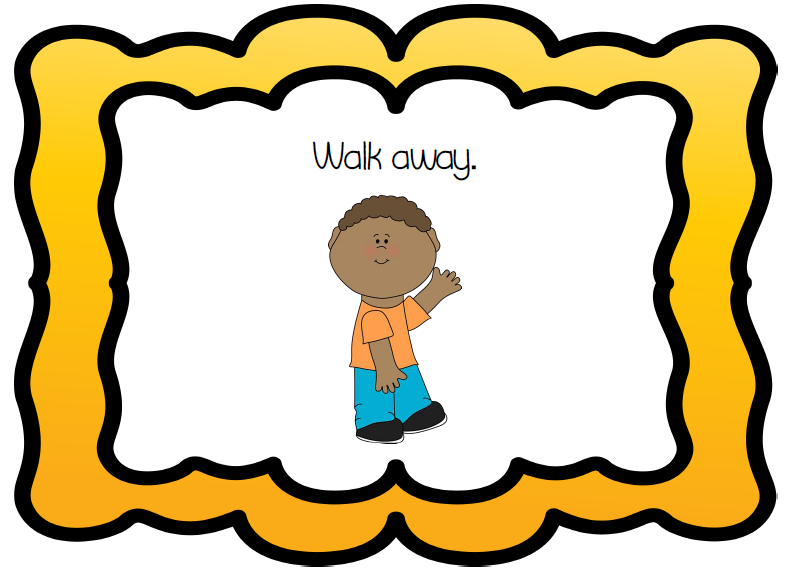 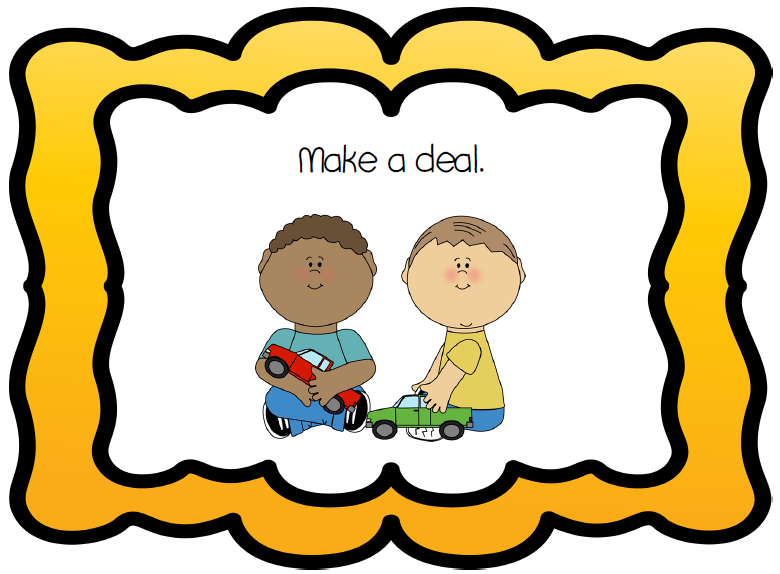 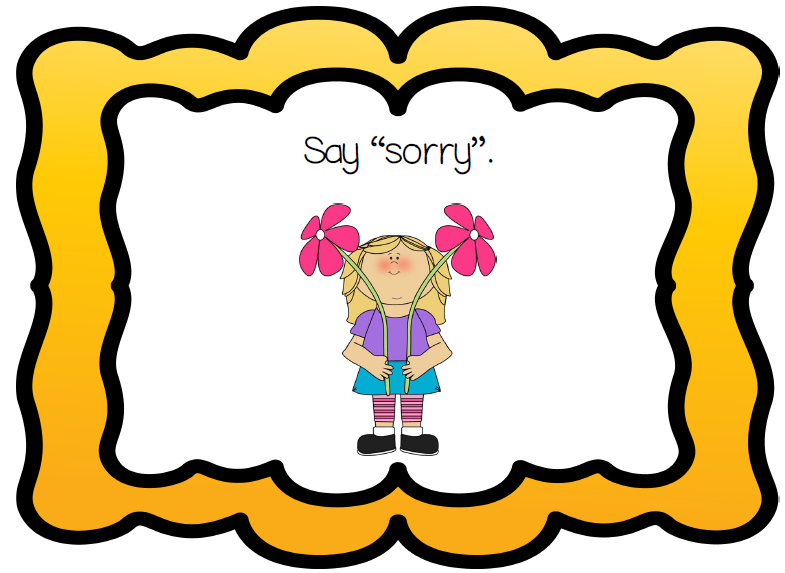 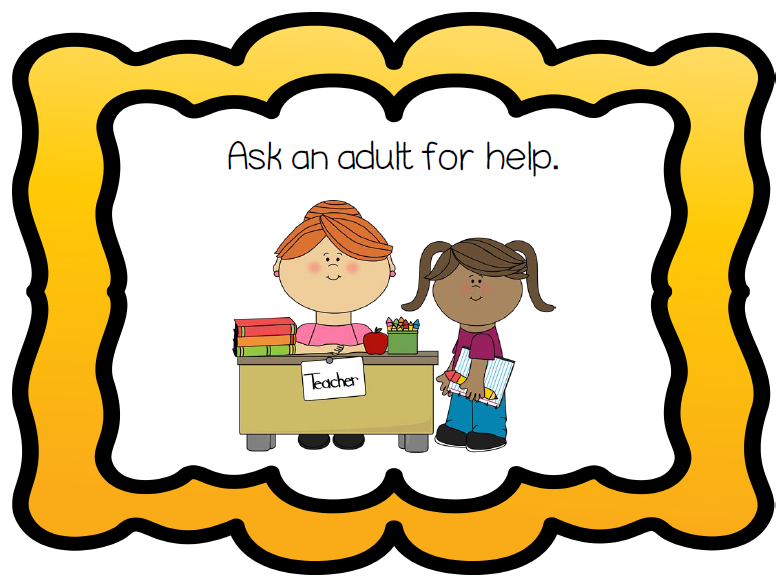 Be A Problem Solver!
You are waiting in line to get some water and someone walks right in front of you in line.

WHAT COULD YOU DO TO SOLVE THIS PROBLEM?
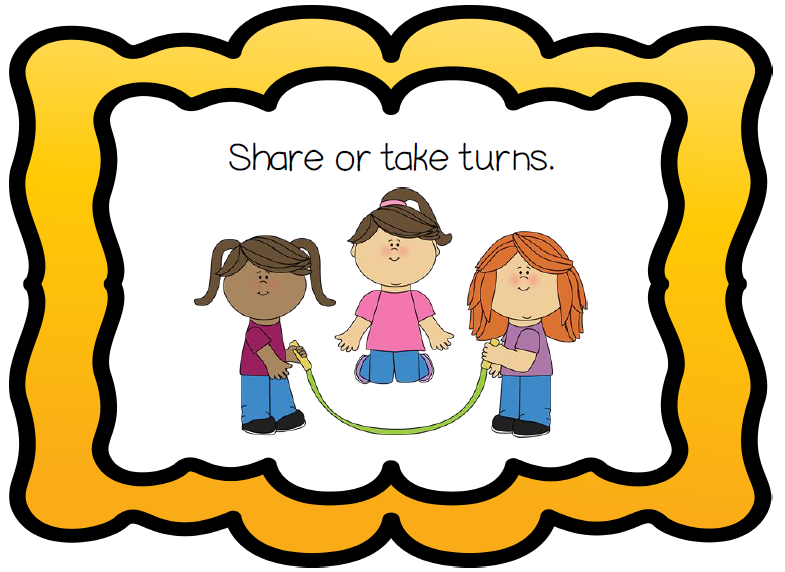 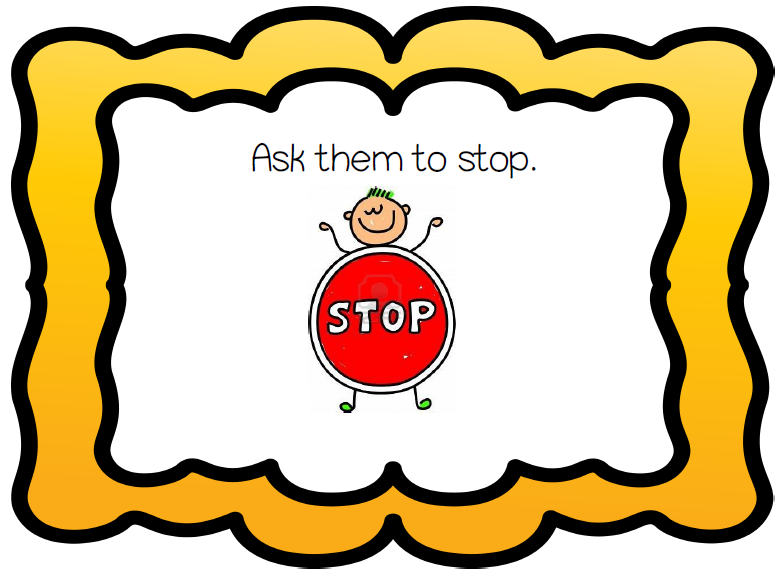 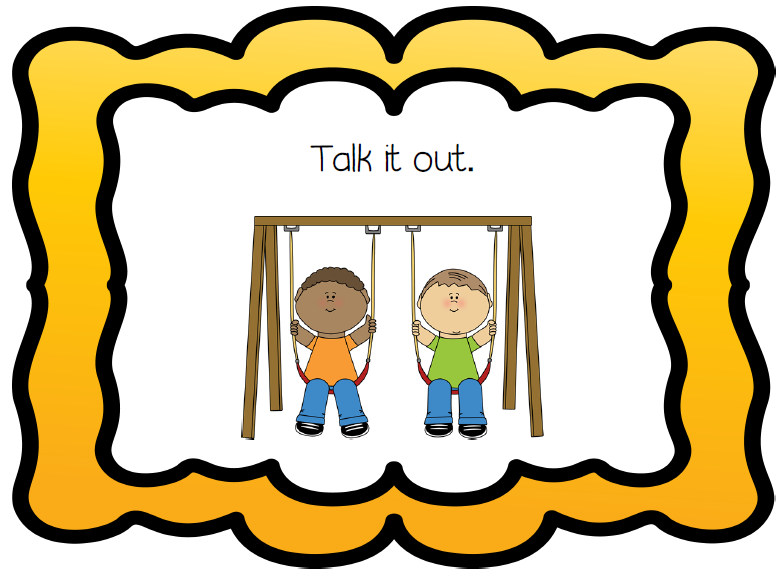 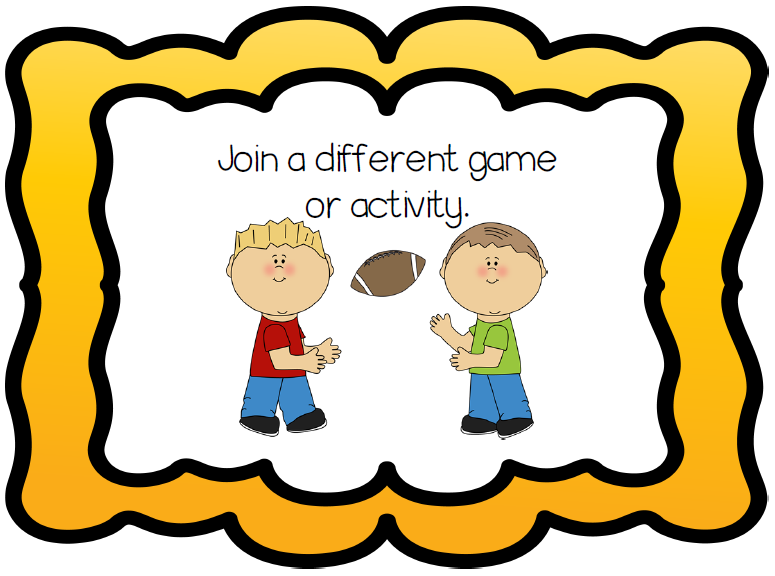 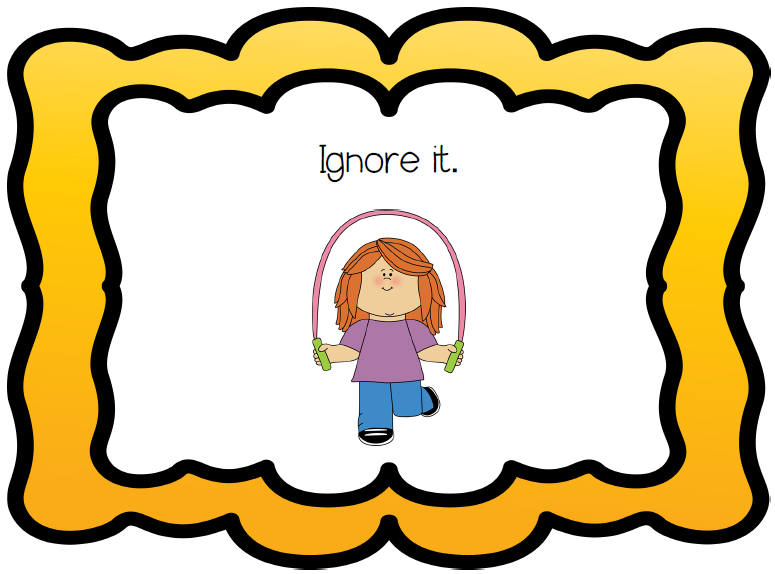 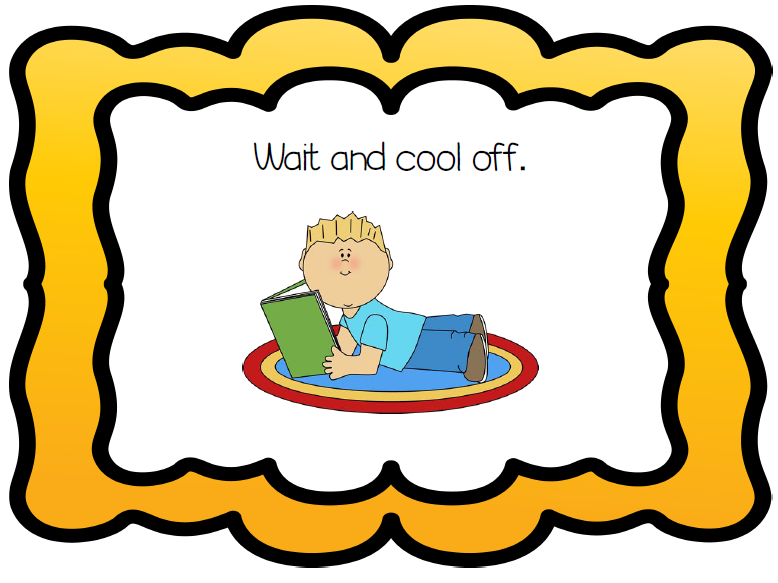 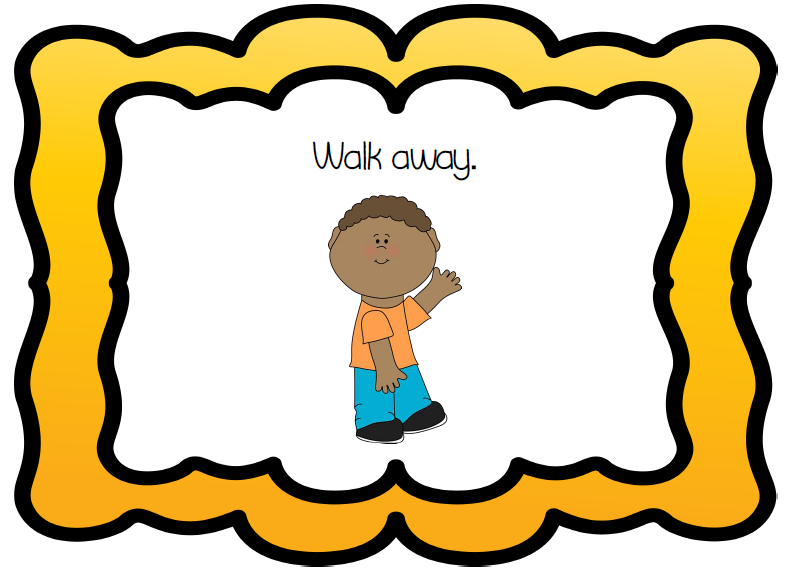 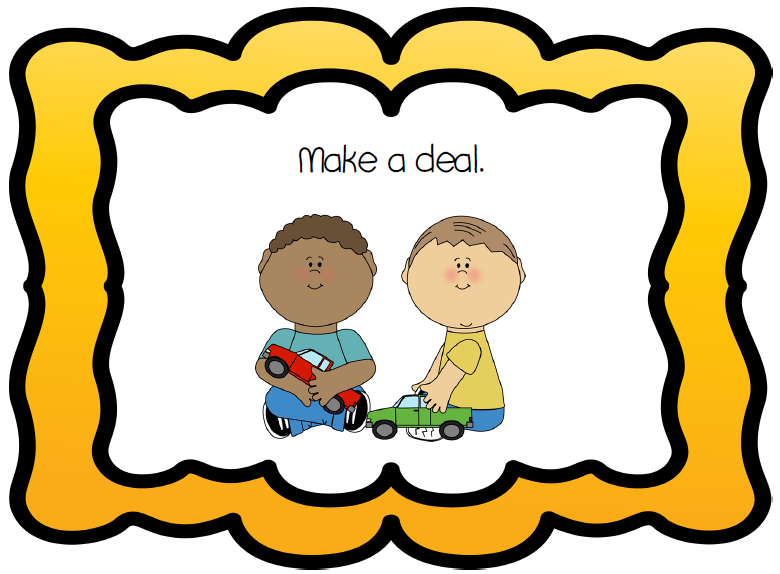 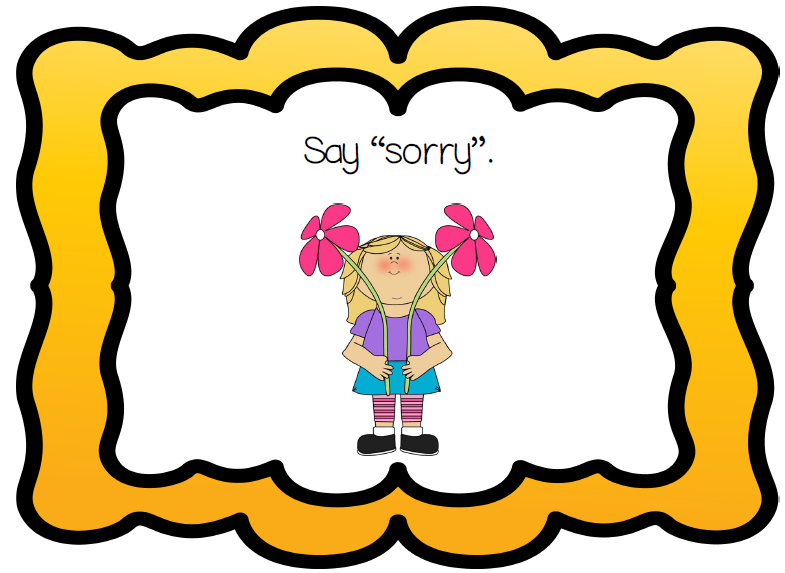 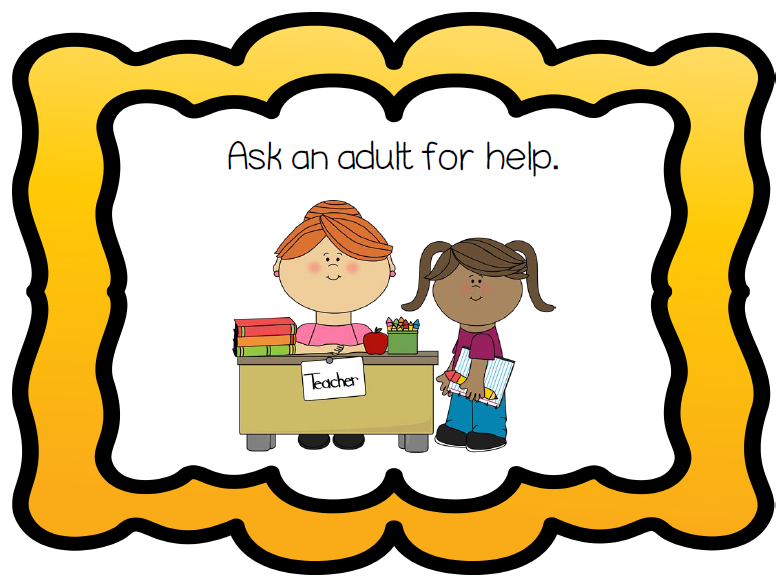 Be A Problem Solver!
Your classmate walked past your seat and knocked your papers on the floor.

WHAT COULD YOU DO TO SOLVE THIS PROBLEM?
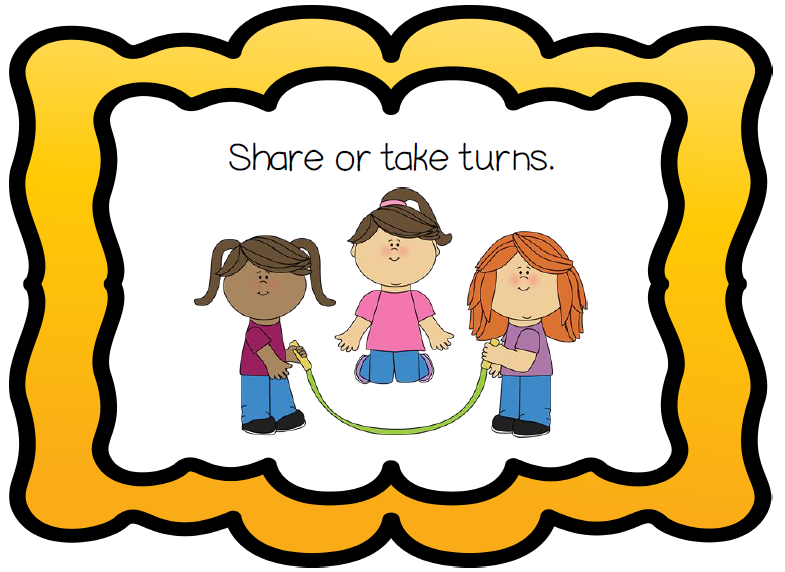 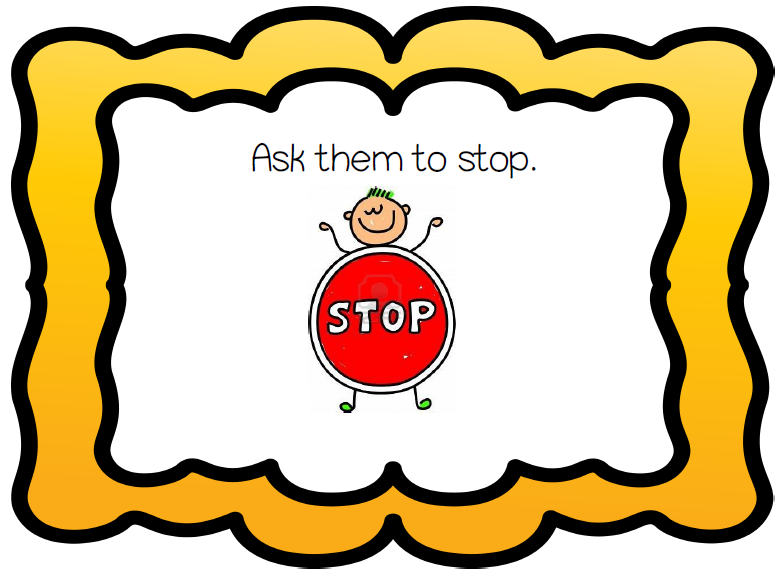 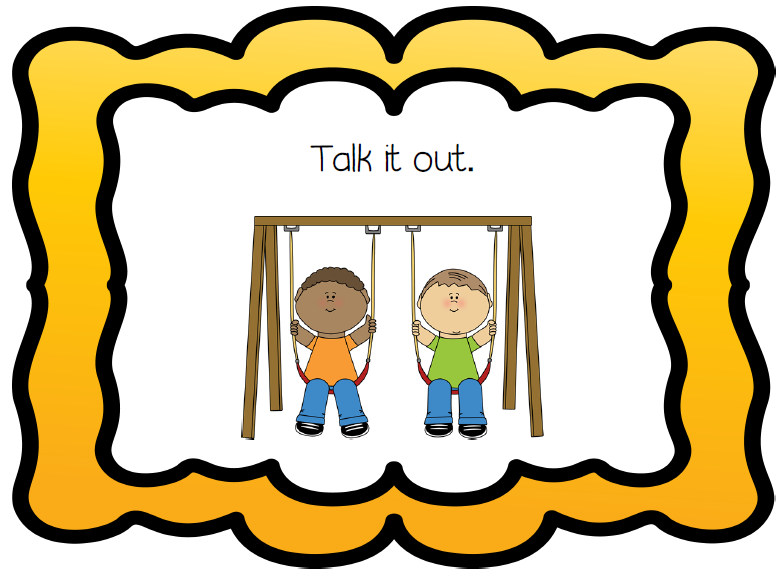 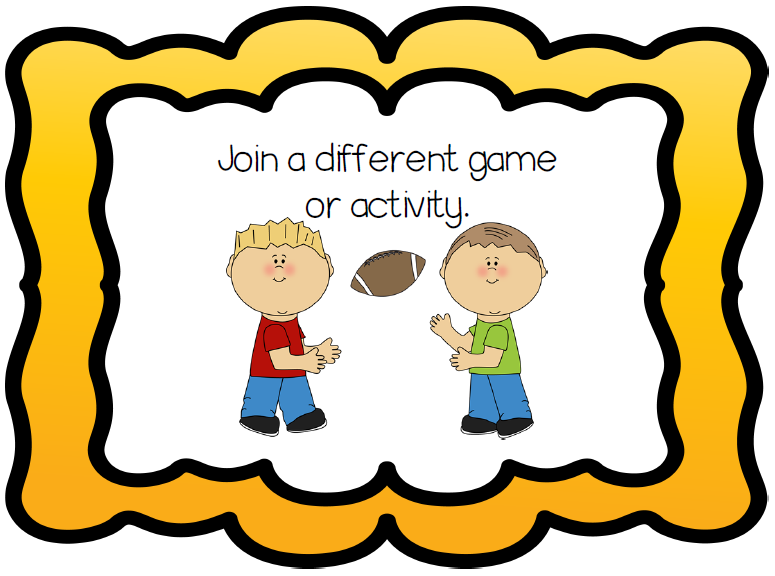 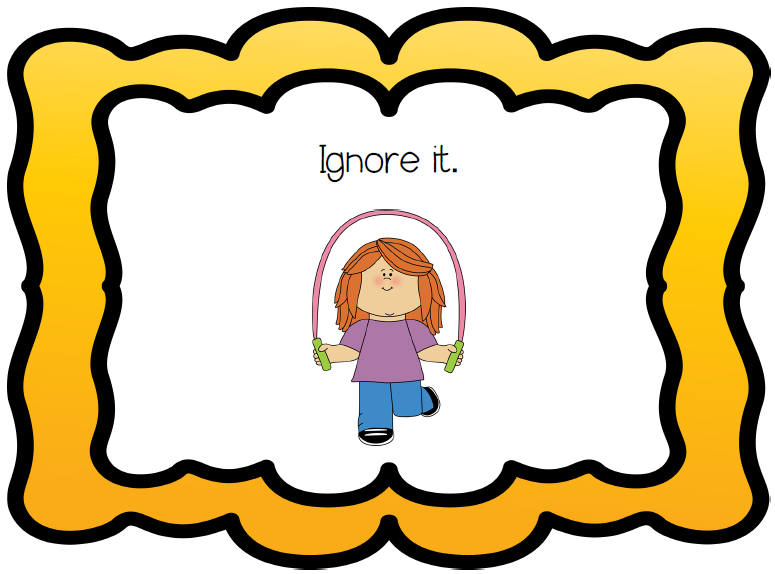 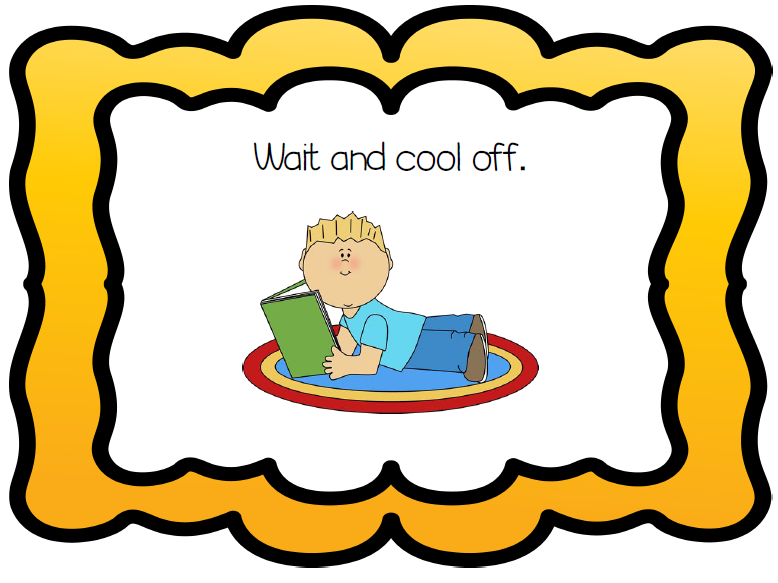 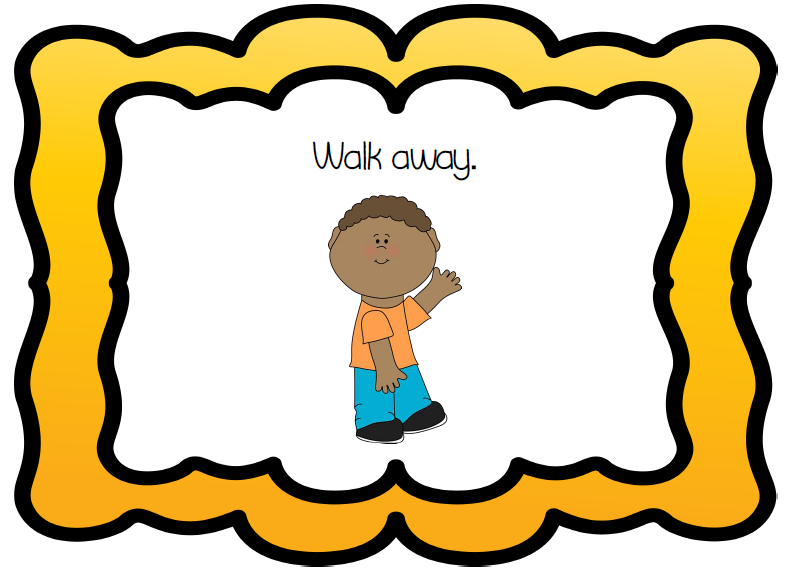 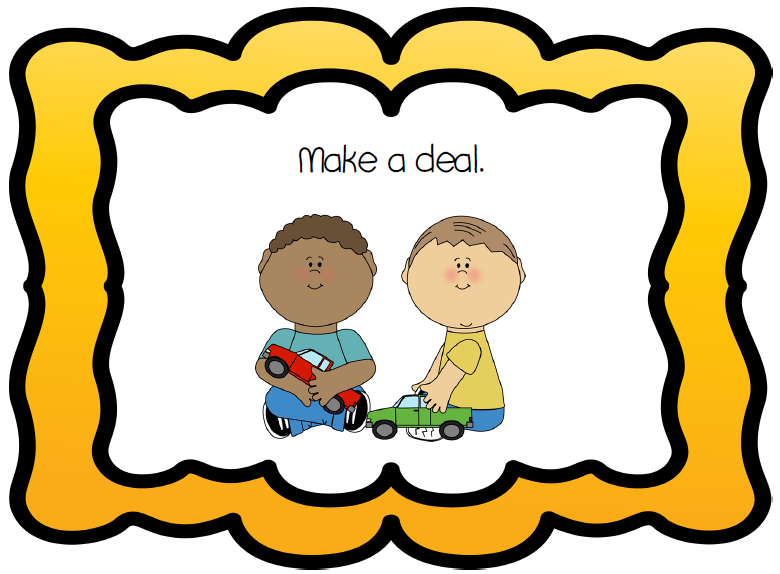 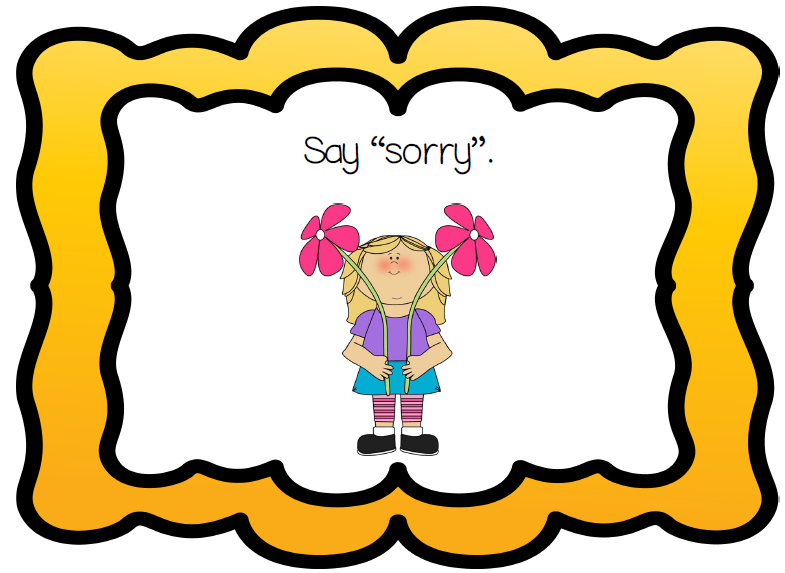 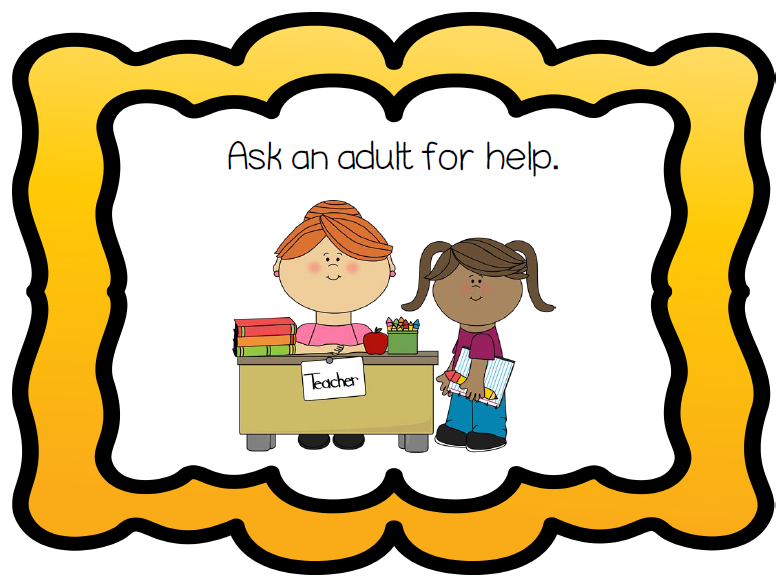 Be A Problem Solver!
Your classmate brings a small toy to school and only lets another student look at it.

WHAT COULD YOU DO TO SOLVE THIS PROBLEM?
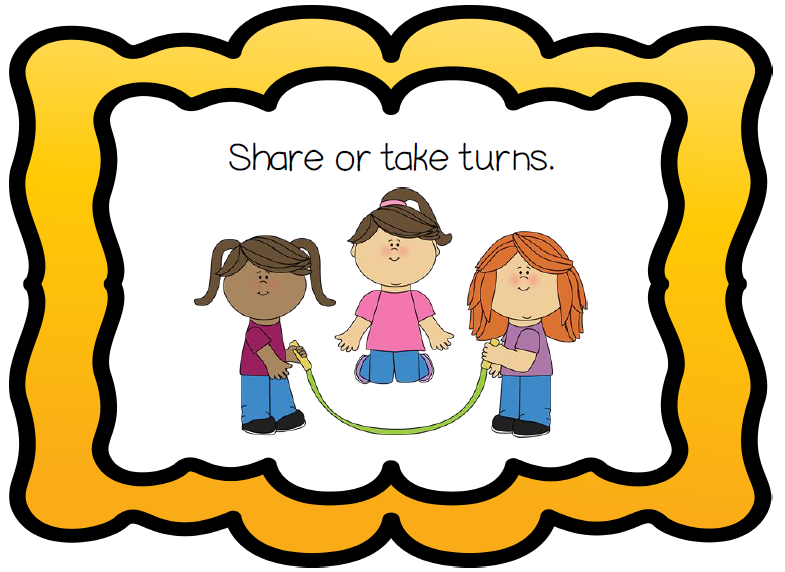 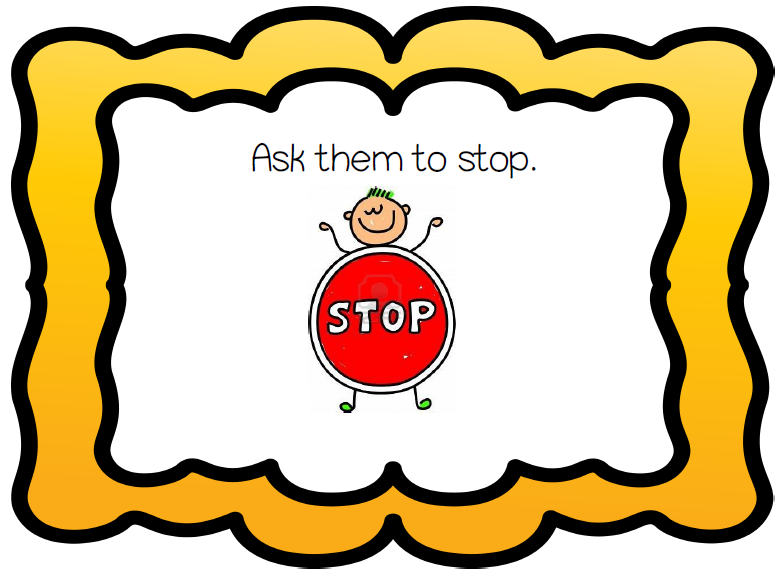 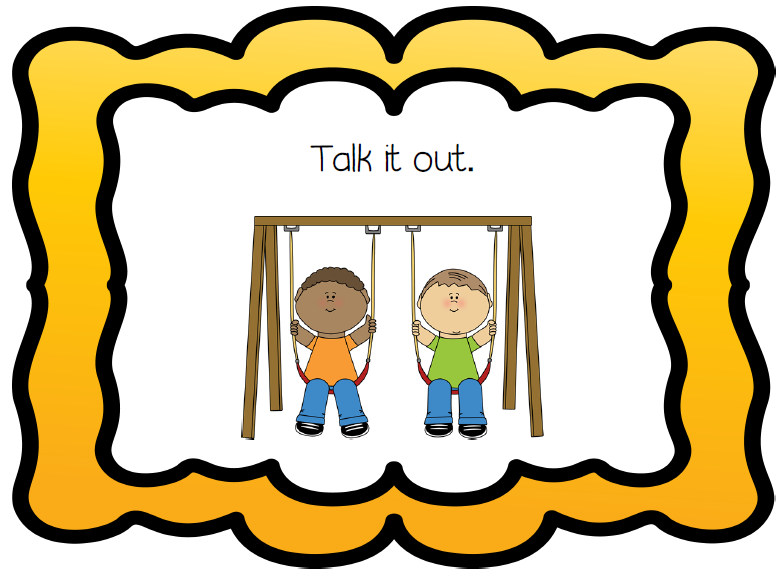 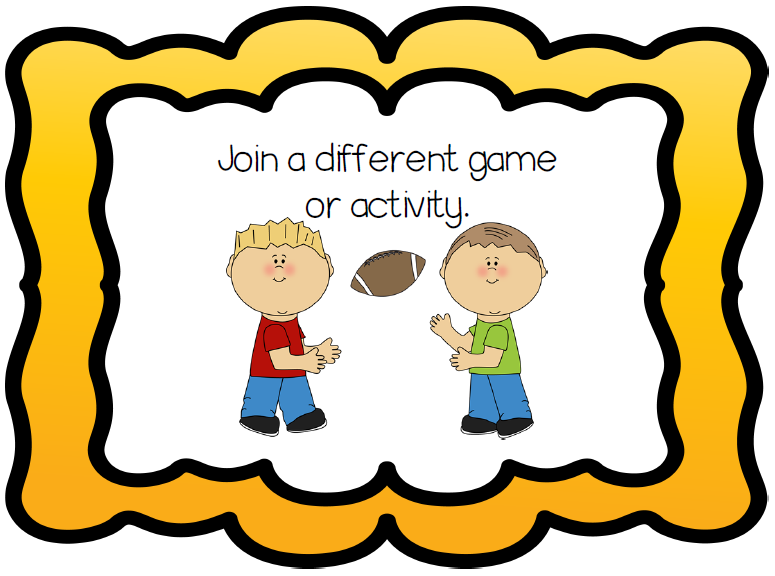 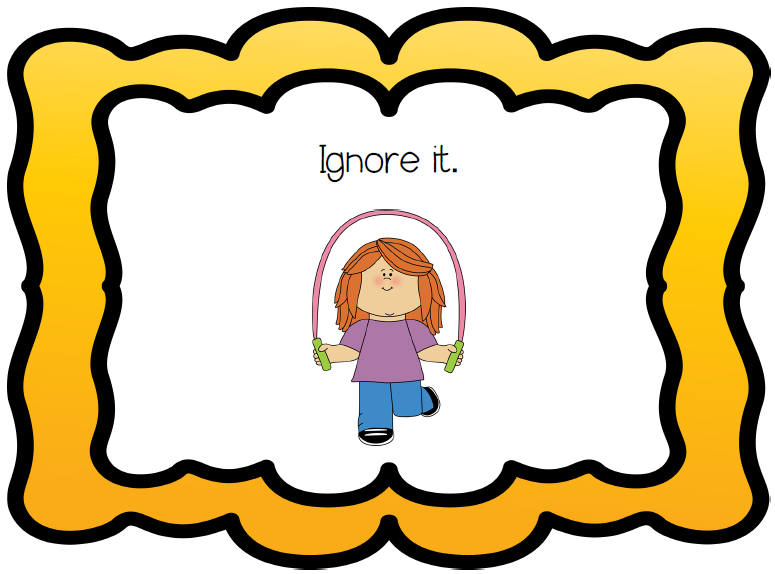 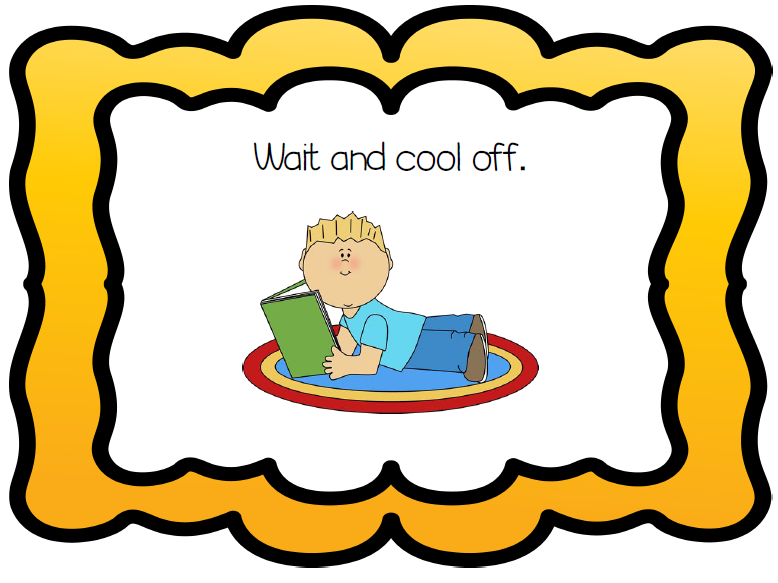 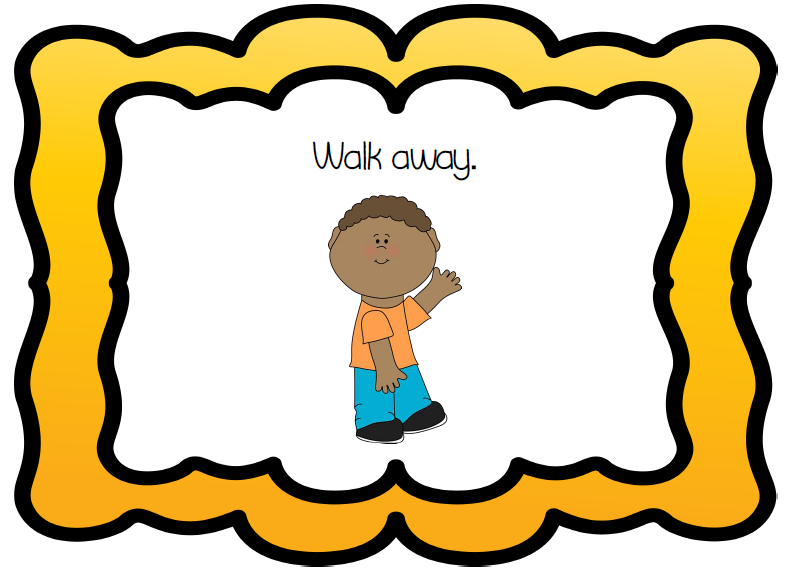 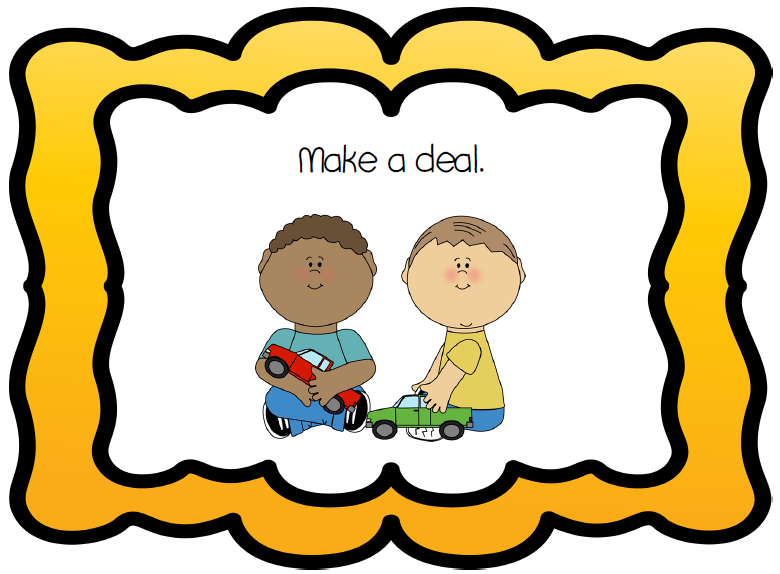 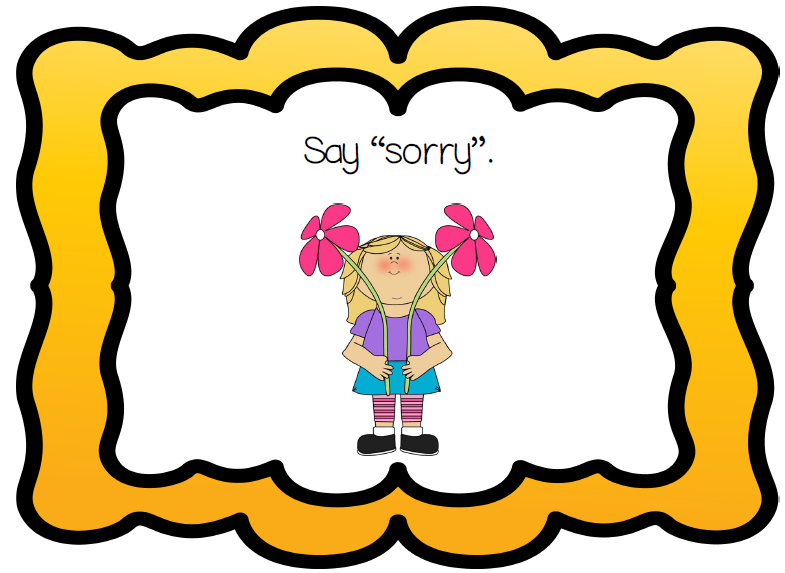 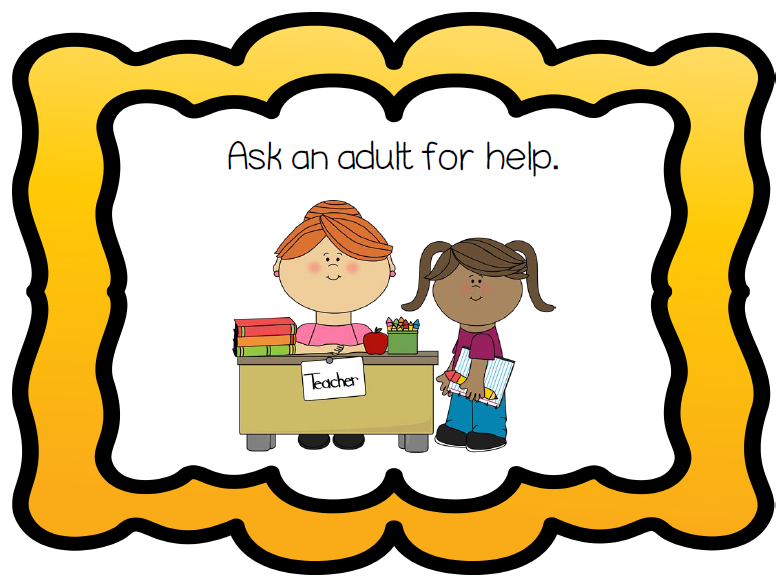 Great job being a Problem Solver
Now, please go to the discussion post in your Canvas class and answer the following question.

What is the best way to solve a conflict with a neighborhood friend or your brother or sister?  
Use one of your Problem Solver ideas!!!